The 3 R’s of GED Prep: Recruitment, Retention, & Results
Liz Lanphear 
August 2019
GED® - It is more than a test; it is a program!
To ensure that students have the knowledge and skills necessary to earn a high school equivalency credential
To enhance instruction so students are ready for postsecondary education and/or workforce training program
To provide instructors and test-takers with information they can use to enhance performance
2
[Speaker Notes: Key Points

This slide includes animations. 

In the past, the focus of the GED Testing Service was on the development and delivery of the GED test. That all changed in 2014 with a three-pronged purpose. Review each purpose and discuss how that how brought about the change from test to program.]
Agenda
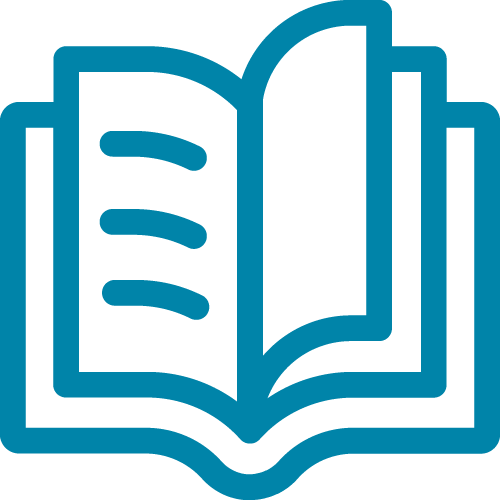 Recruitment
Retention
Results
3
Helping students connect to you
GED Prep Connect
4
This Photo by Unknown Author is licensed under CC BY-NC-ND
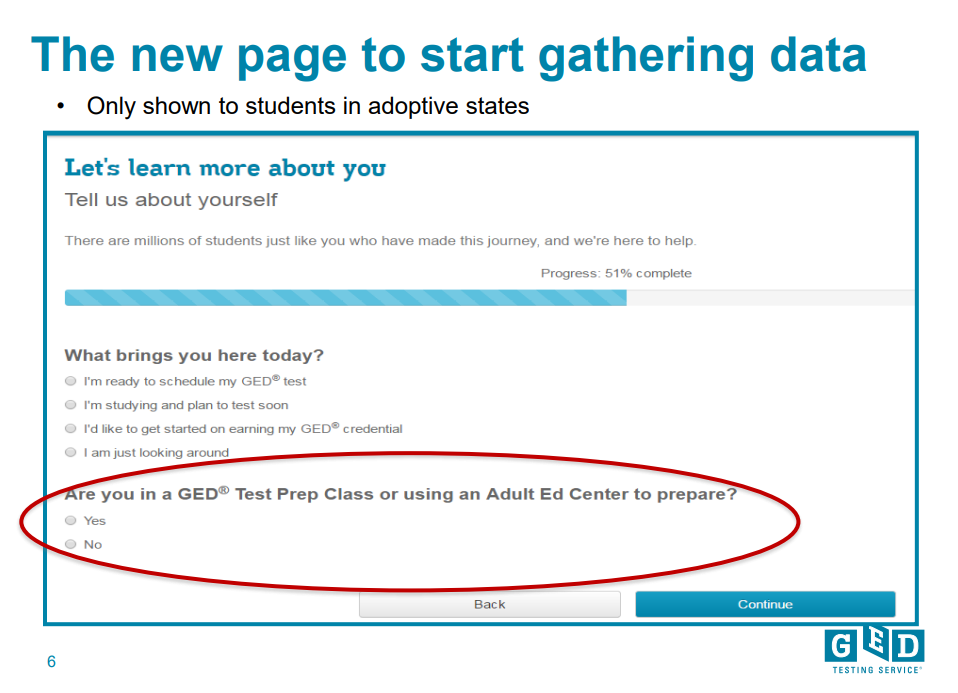 5
Student will enter their zip code to locate Test Prep Centers in their area
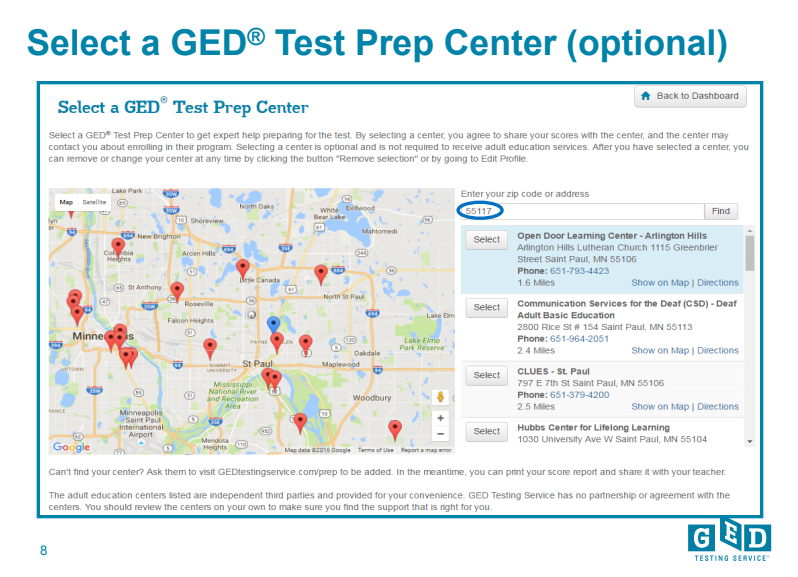 Once a program is selected, student has option to remove at any time
A variety of ways that students can share scores with your program
At the time of creating their account on GED.com
From their profile page
From the scores page
From their score report
8
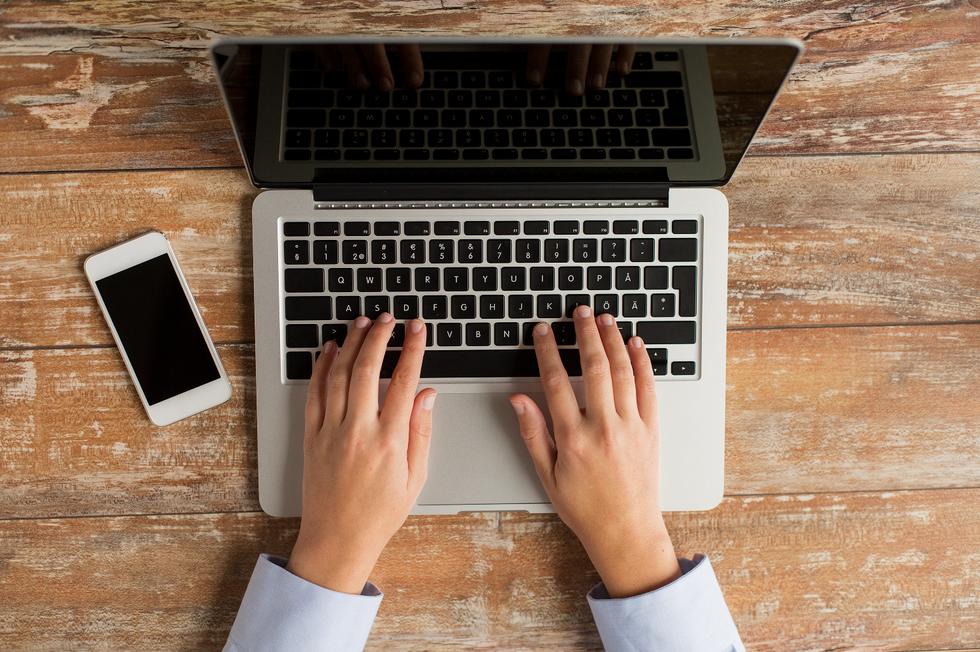 GED Manager – Prep ConnectEnabling Adult Ed Staff to Connect with potential students
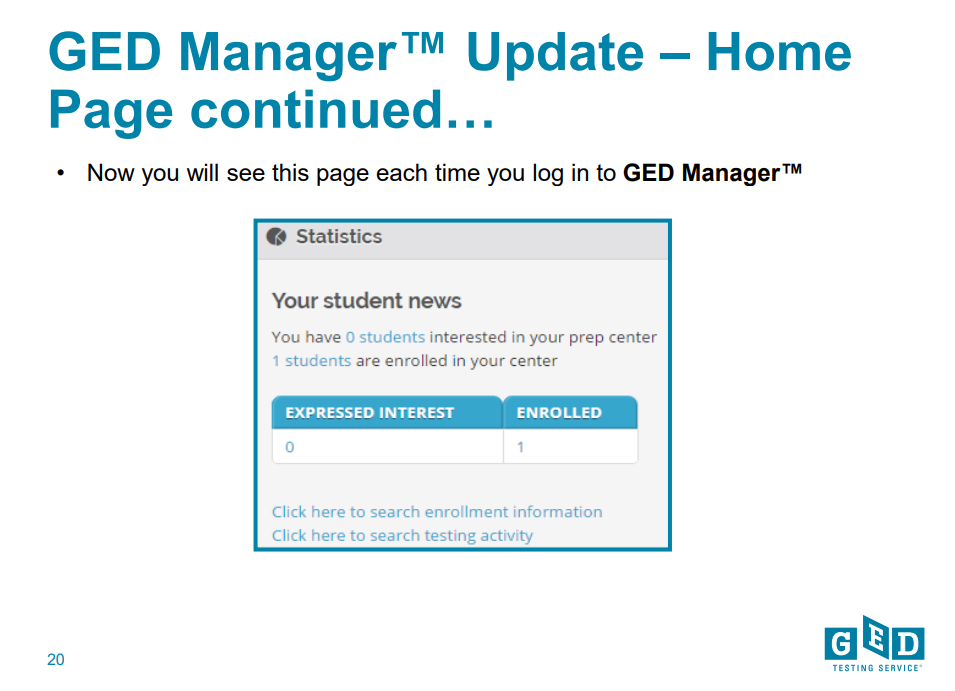 Click on Manage GED® Prep Connect Enrollment
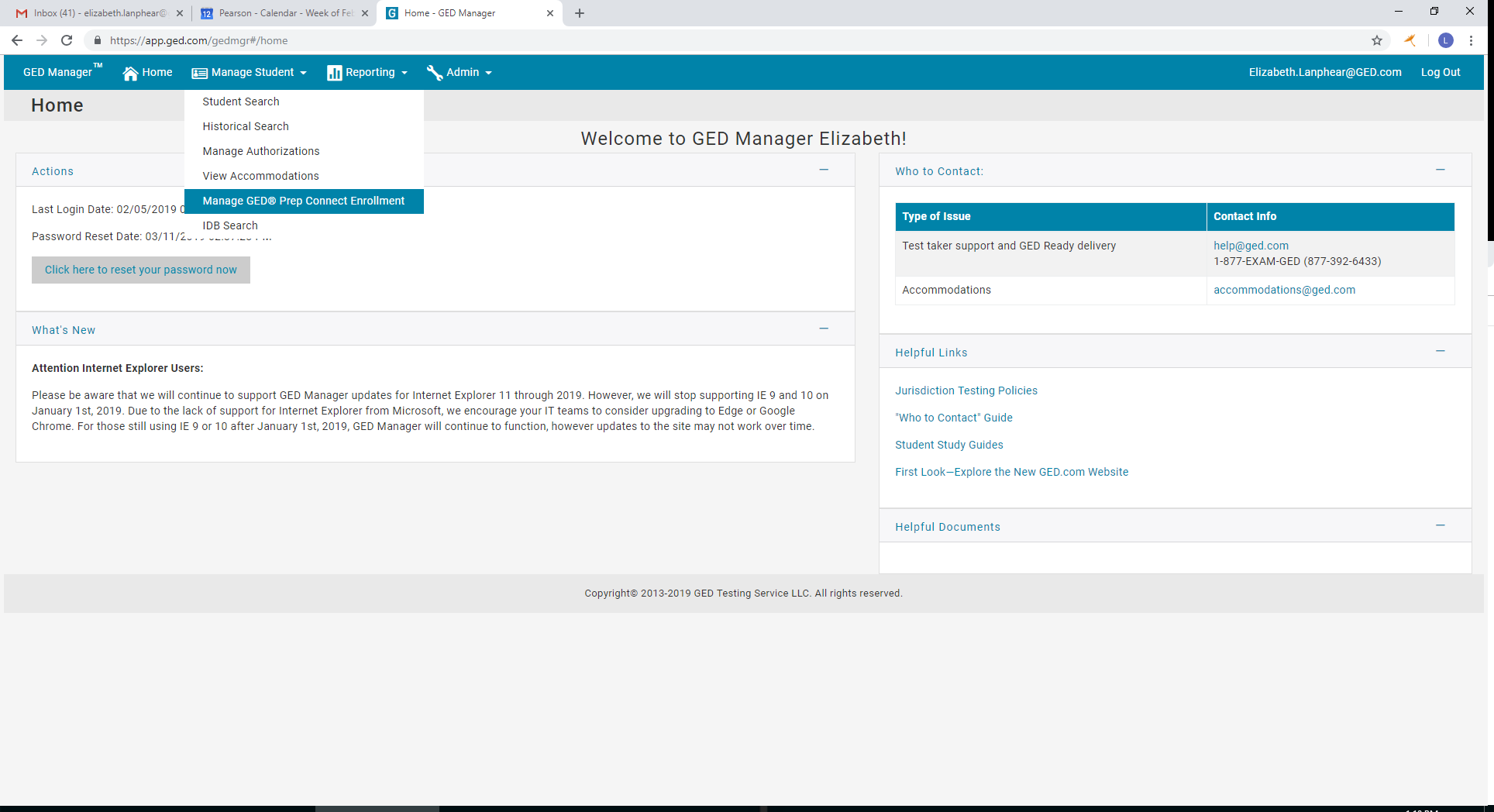 11
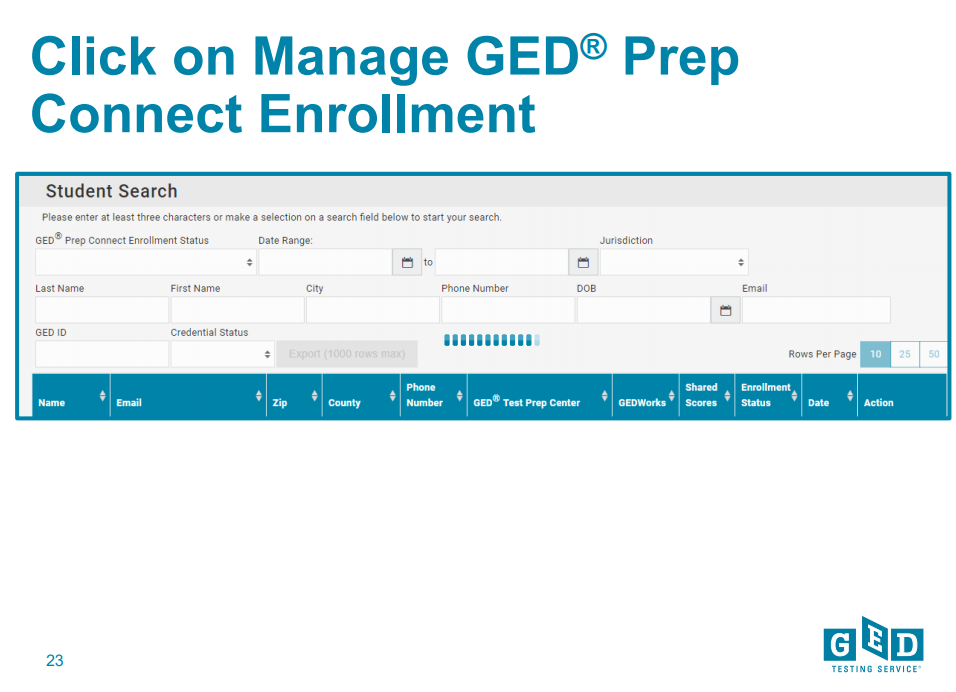 Choose the Enrollment Status from the drop down menu
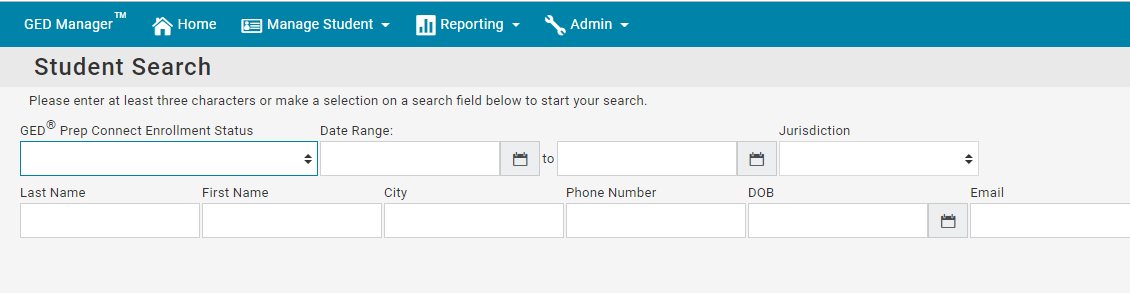 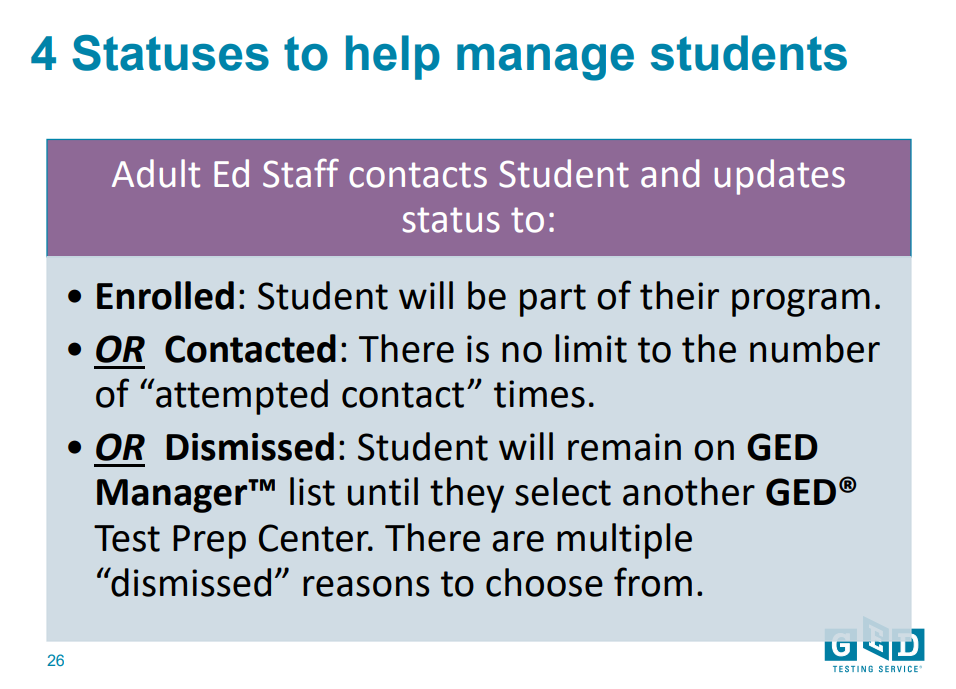 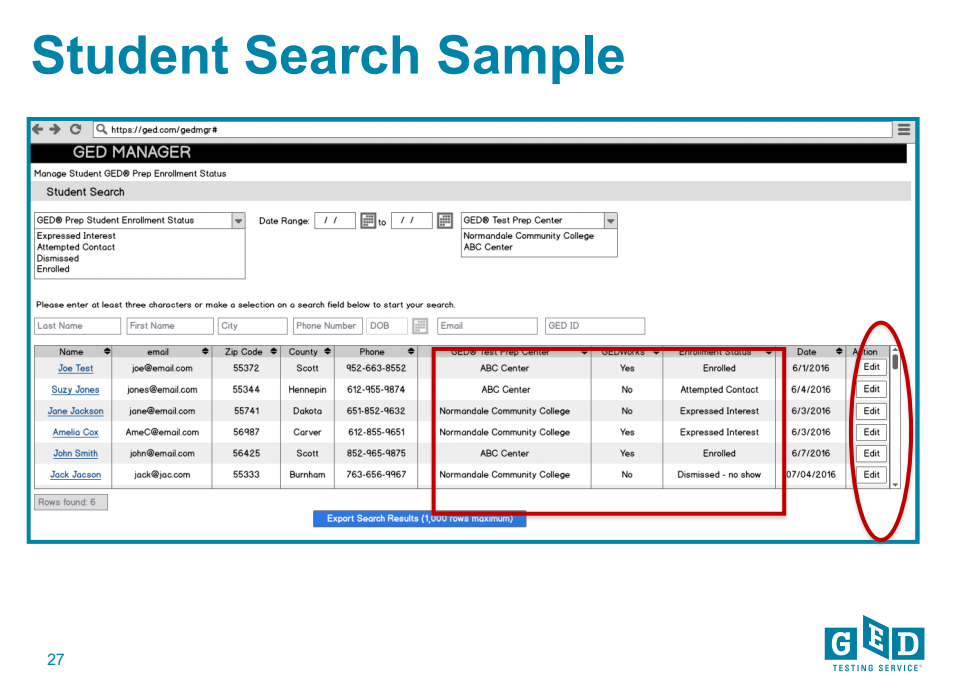 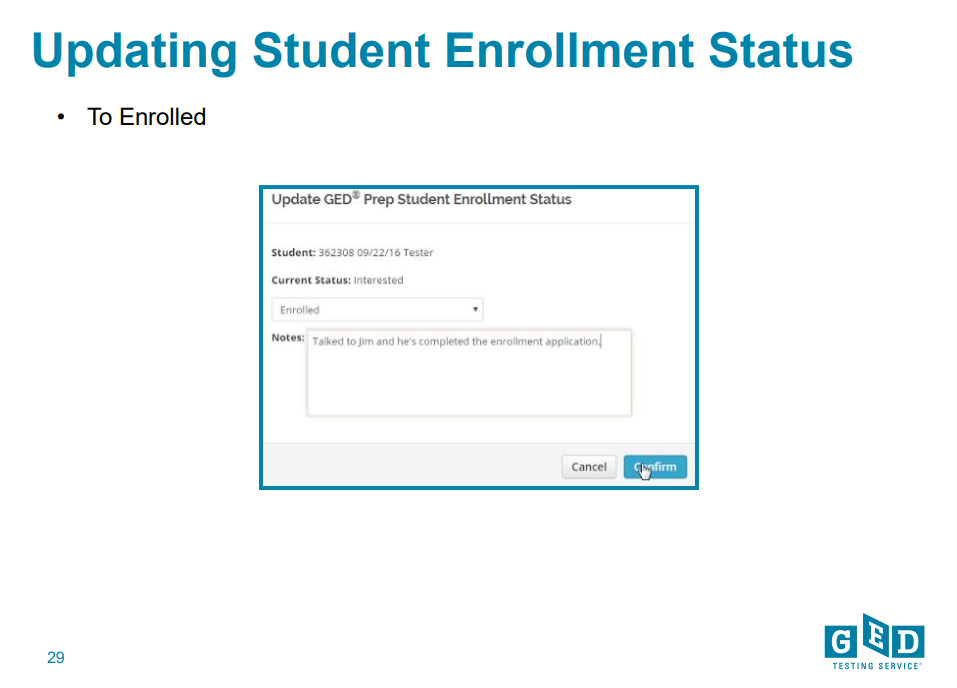 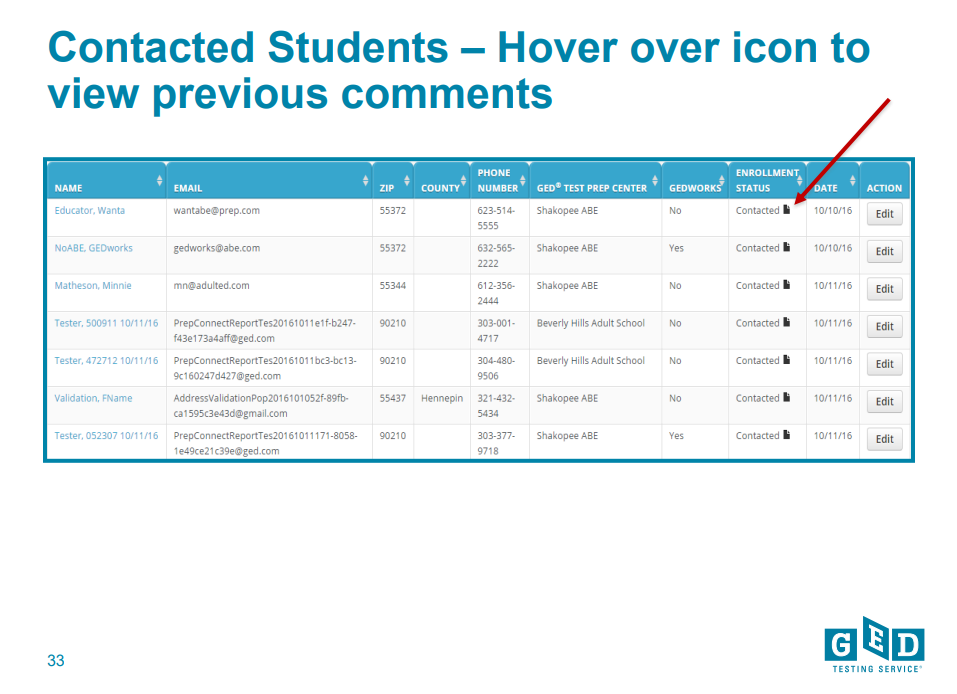 Tips for outreach to interested students
Make sure you update the status of the students in your program
Successful programs have teachers assigned to monitor GEDPrep Connect enrollment and reach out to Interested students
Do not be afraid to call or email students – they shared their contact information for a reason! 
Consider using Remind.com to streamline outreach
Example of text message outreach via Remind.com
[Speaker Notes: Temple University and Altoona SD]
Additional information available
Contact me for additional information 
Or to do a webinar
20
Retention
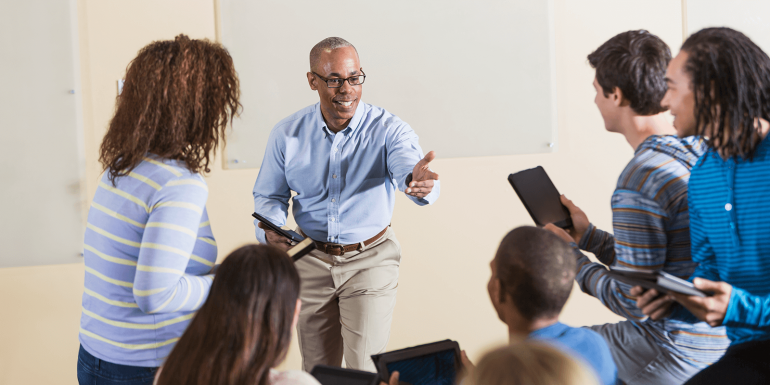 21
GED Manager for Adult Educators
Looking up students 
Managing enrollment 
Running testing activity reports
Adult Educator’s GED Manager home page
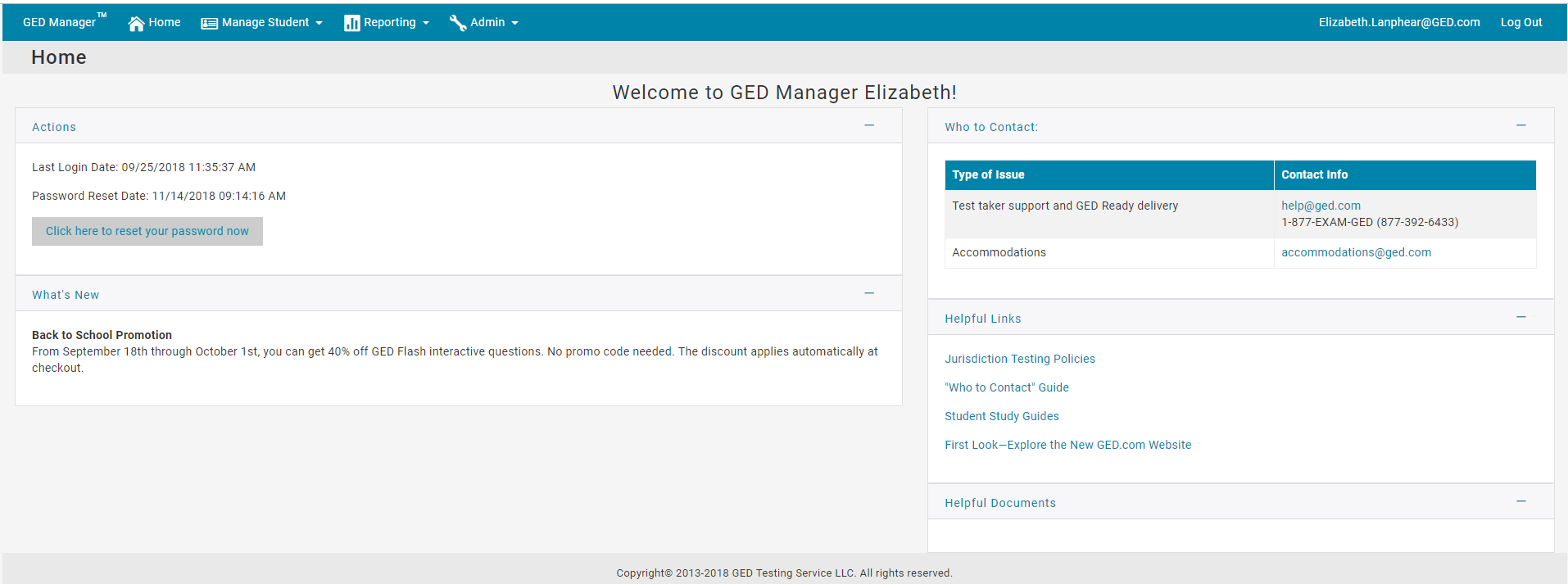 [Speaker Notes: Systems issues]
Manage Student Options ➔ Student Search
Manage Student ➔ Student Search
You can look up one student at a time if you need to find specific information
When you click on the student’s name, you find out additional details about his/her activity, including test scores and demographic information
Student scores and score reports
Links to the detailed score report
Score reports
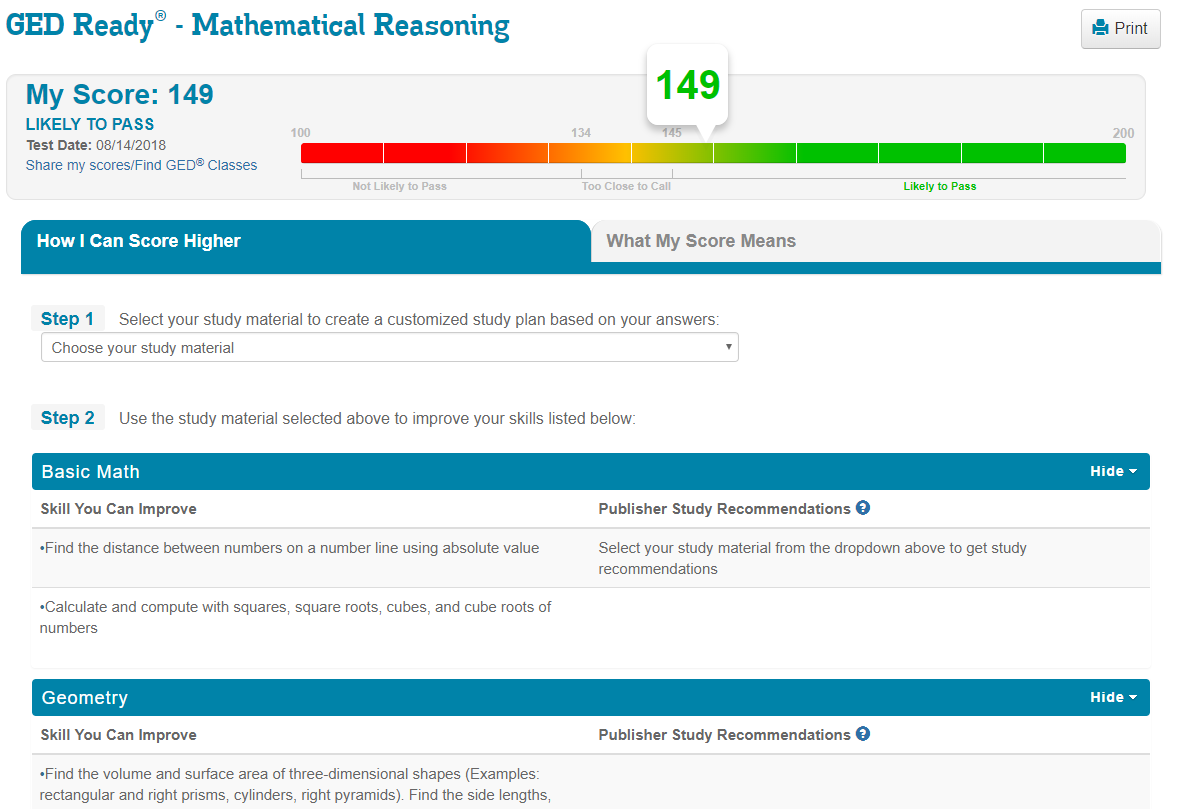 27
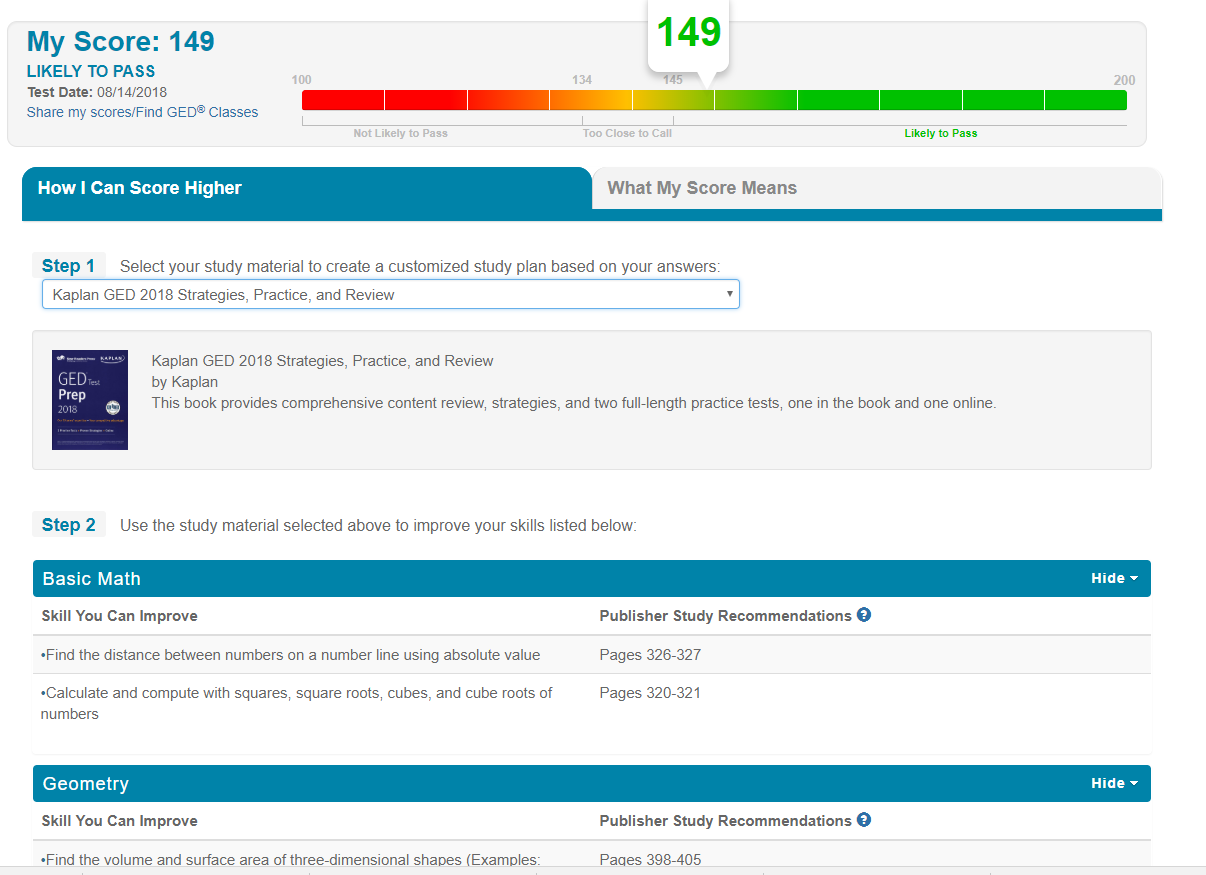 28
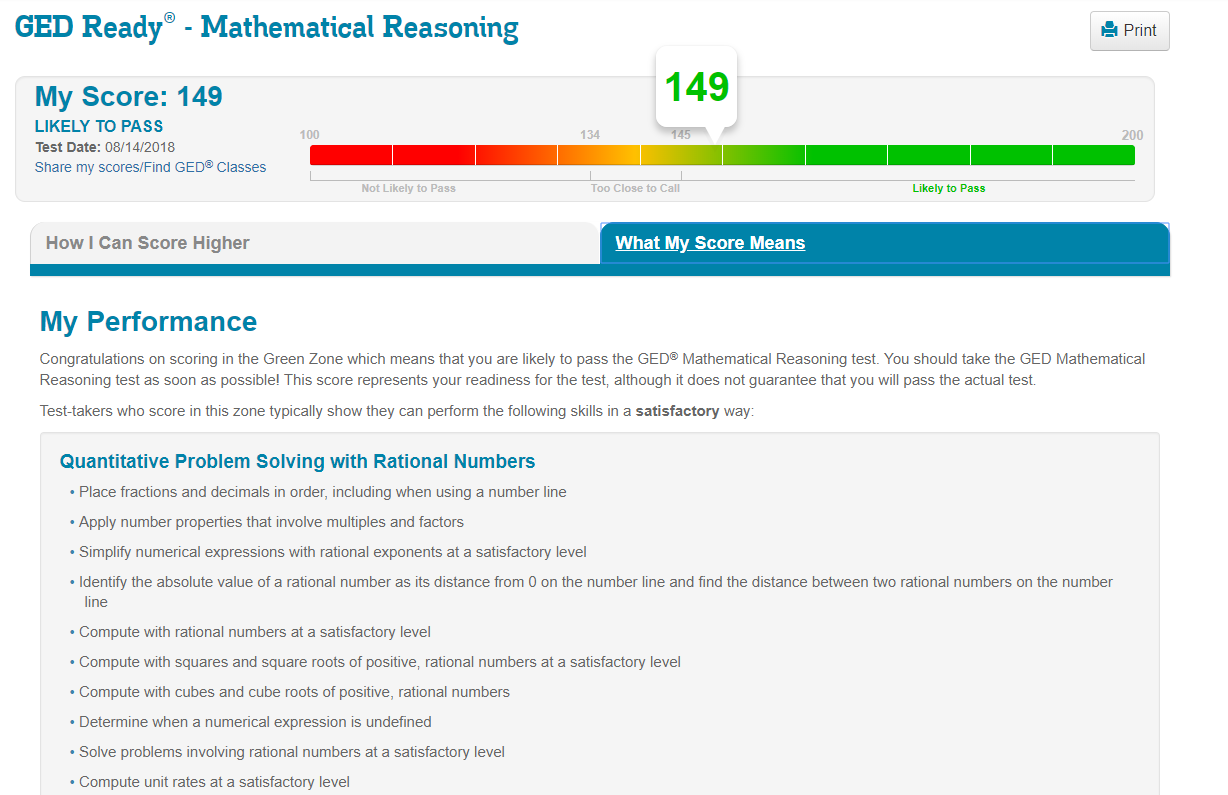 29
Choose fields for sorting
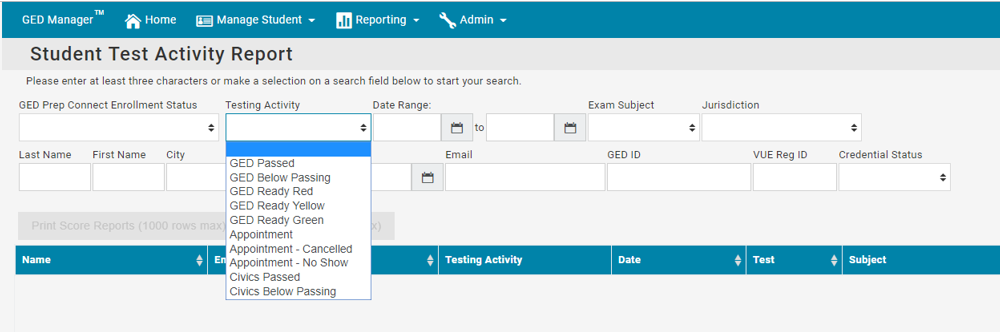 Enter parameters in as many of the criteria fields as desired (many are drop down menus) 
Testing Activity: GED Passed/not passed, GED Ready range, if they have a test scheduled…
Date Range
Etc.
30
NOTE: It will only show your adult education center and only those students who chose to share their scores with you.
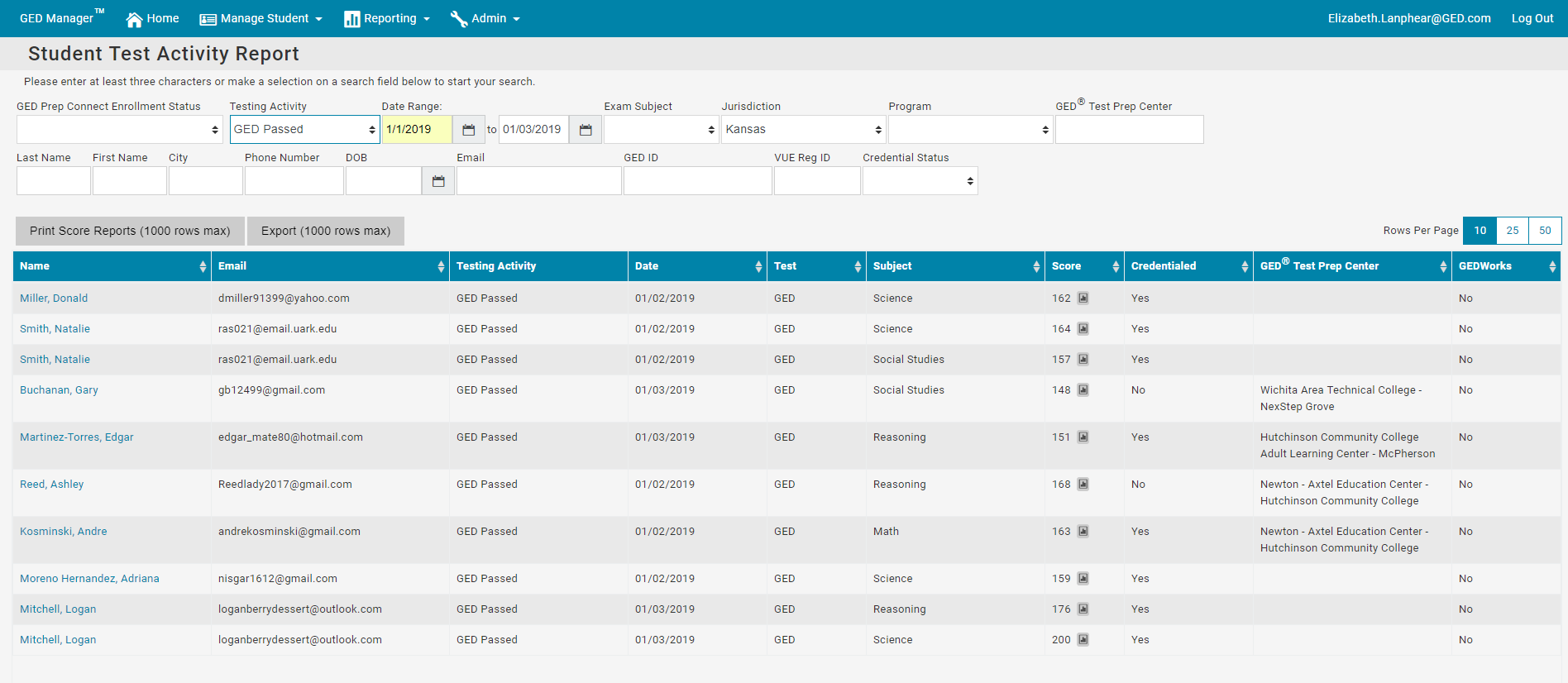 Click here to see their score report
Not choosing a selection in the “Testing Activity” drop down will show all statuses (GED Pass, not passed, GED Ready, etc.)
Print or Export Reports
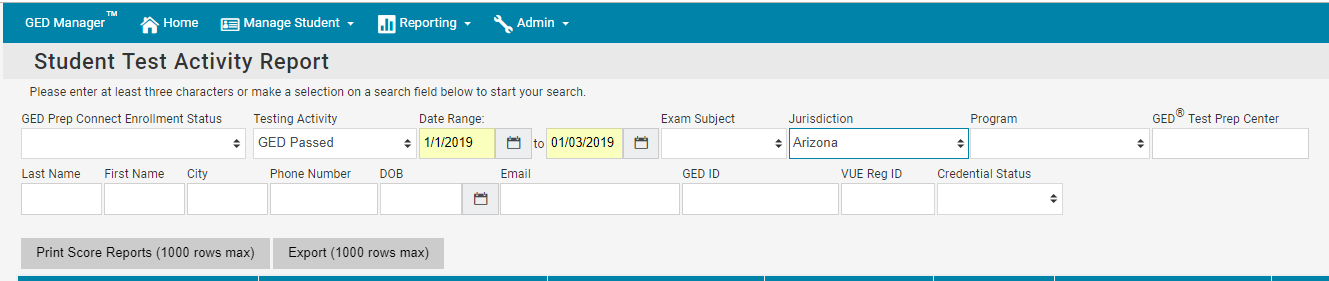 Click on “Print Score Reports” to print bulk score reports based on search criteria 
or 
Click “Export” to create a csv file of the score reports
32
To get a passers report, click on “Reporting” and “Passers Report”
Enter the start and end date range
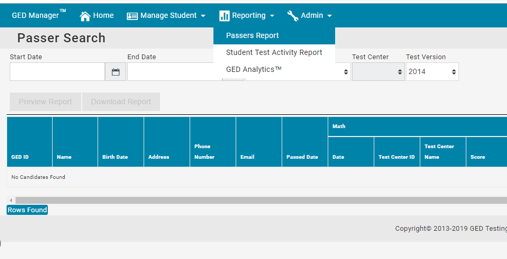 33
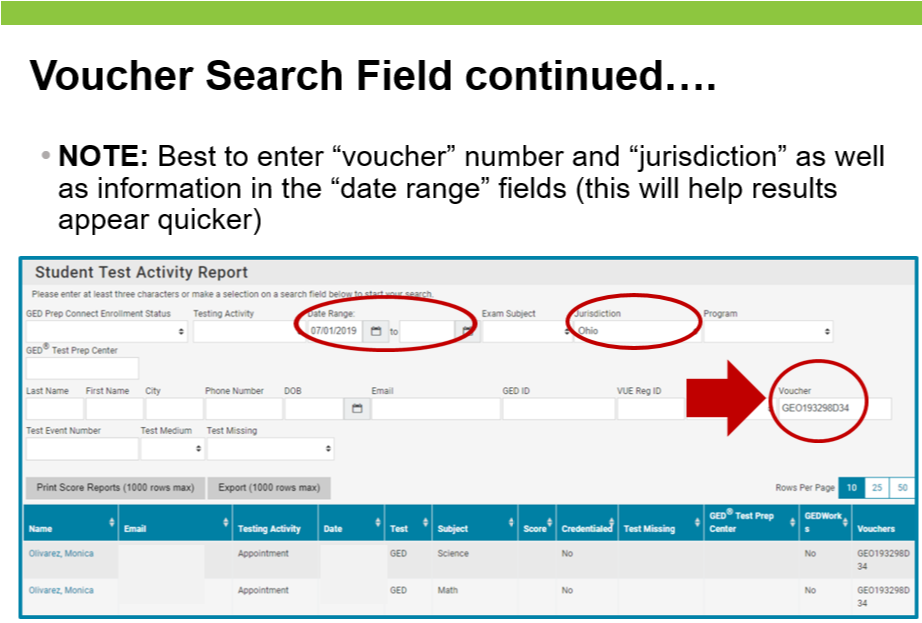 34
Requesting Access to GED Manager
Let your center director know you want access to GED Manager. They will contact Stephanie Patton at the State office to request access. 
You will receive log-in information and an overview guide to get started. 
Let me know if you have any questions or need further guidance on using it 
Elizabeth.Lanphear@ged.com, 913-283-0121
35
GED Manager Accounts
User accounts will be inactivated after 180 days of not logging into GED Manager. If you attempt to log in after this period of time you will be notified that your account is inactive
 
Inactive users that still need GED Manager will have to go through a process of being re-approved for access.
36
GEDWorkstm
What is GEDWorksTM
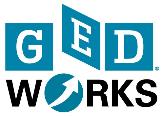 GEDWorks™ is a program designed for employers to sponsor the GED® test for their employees
All-inclusive program gives the student all the tools they need to pass the test
Available nationally
www.GEDWorks.com
38
Our Partners Include
Our Partners Include
Pizza Hut
KFC
Taco Bell
American Tire Distributors
American Hotel & Lodging Association
Jiffy Lube
Total Wine & More
Red Roof
  Winn Dixie
  Manpower
Chili’s 
Maggiano’s Little Italy
Texas Dept. of Transportation
Sheetz
Penguin Random House
Scholastic
Royal Cup
Harvey’s 
Bi-Lo
Pearson
39
Benefits for Employees
No out-of-pocket expense
Paid for by the employer. Student pays nothing out of pocket
GED Advisor™ to monitor and guide progress
Each student assigned an advisor to guide them along the way
Test pass guarantee
Students receive unlimited access to prep material, practice tests and GED tests until they pass
Exclusive Facebook community
Participants motivate and encourage each other
Digital or print curriculum
Unlimited access, both in English and Spanish,
focused on student learning styles.
National footprint
There are over 3,000 test centers where a student can test
40
[Speaker Notes: - GED Advisor for encouragement, motivation and help
- Some employers are offering rewards for passing the test]
Results Prepping for the GED®
41
GED.comclick on “Educators & Admins”
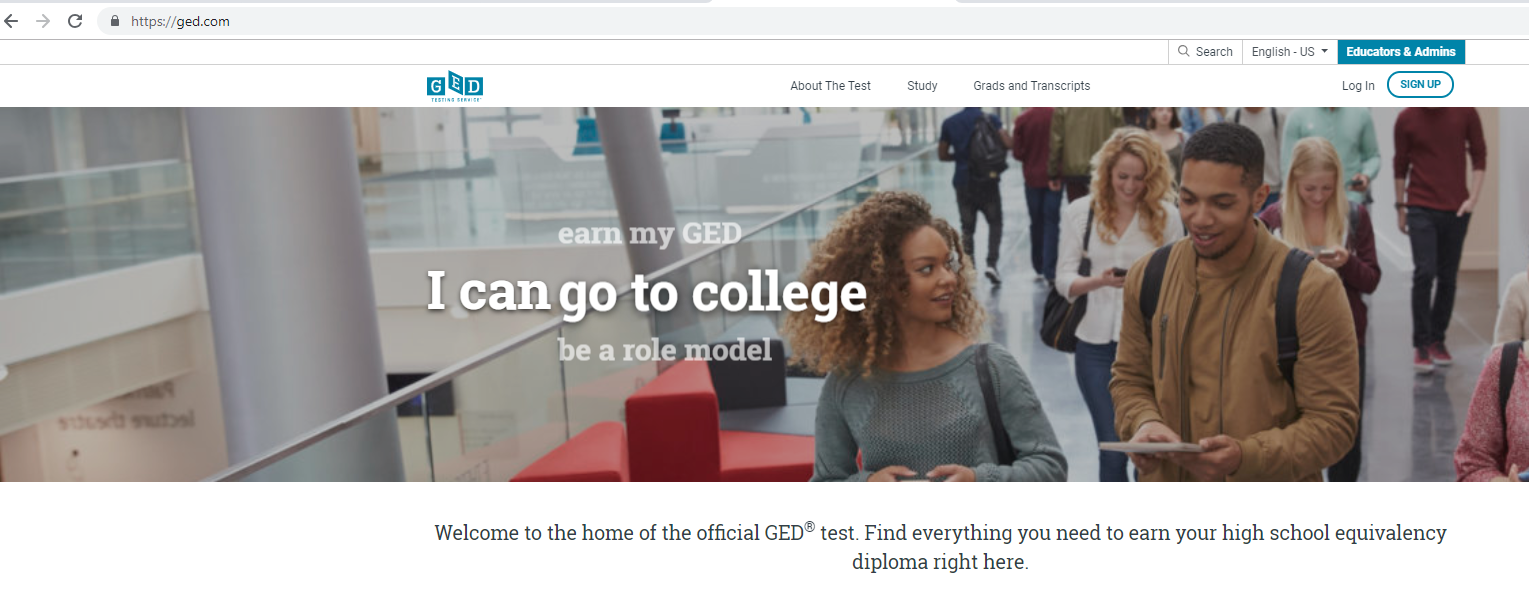 42
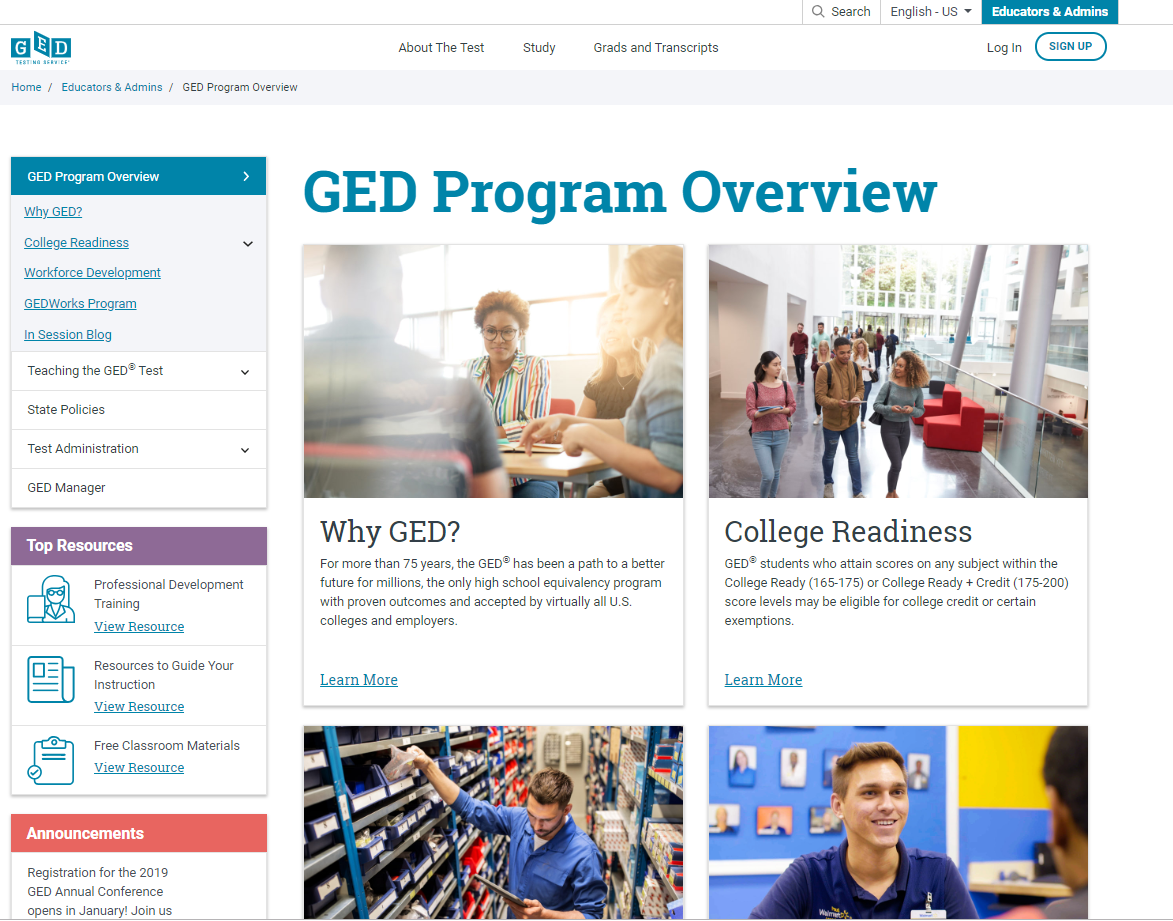 43
Educator resources galore!
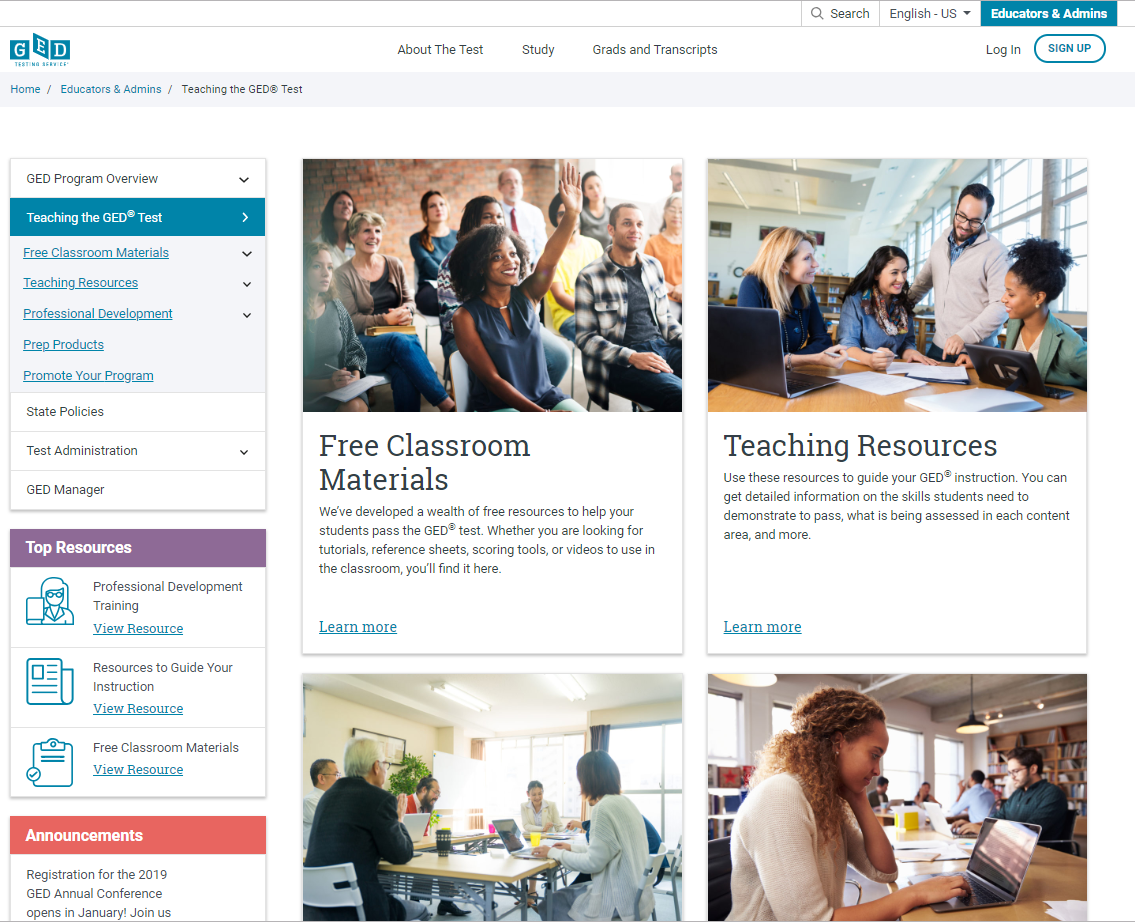 Click here!
44
Free Classroom Materials
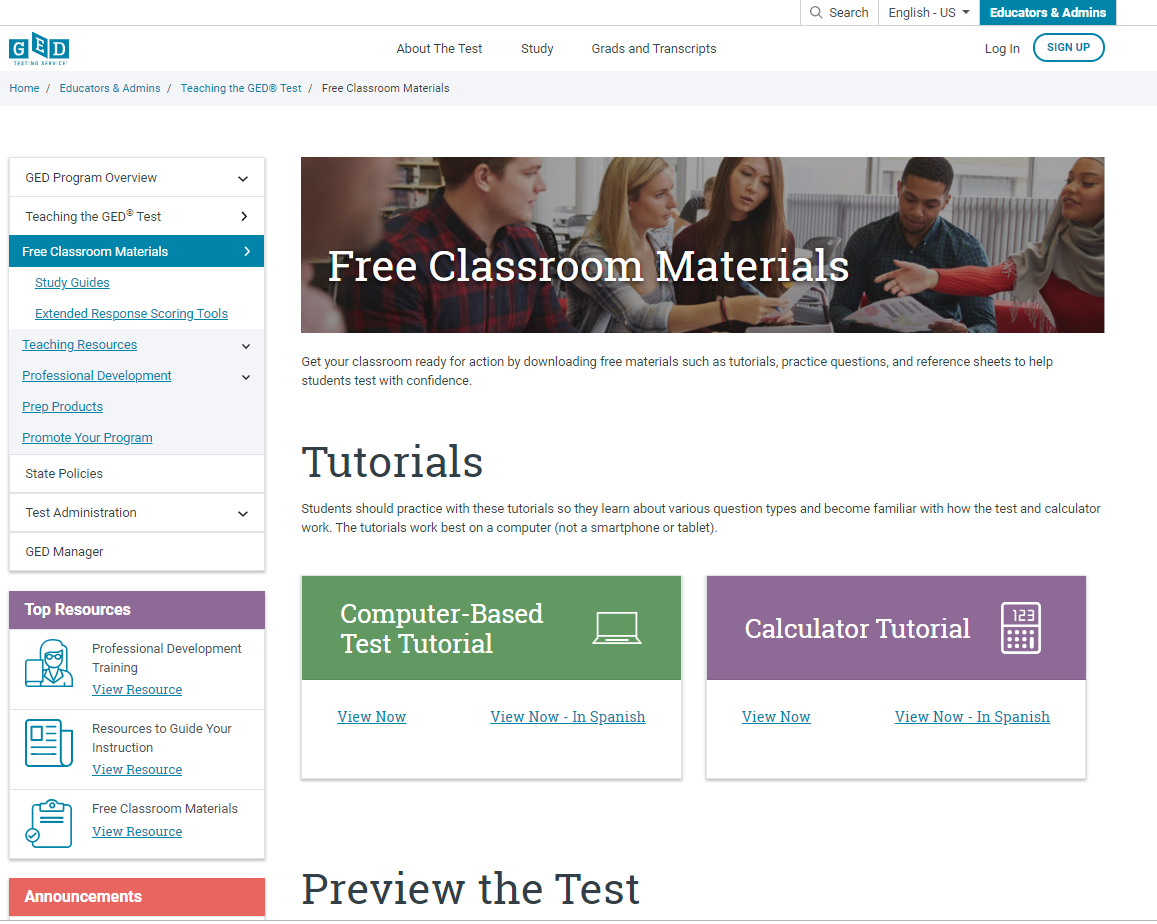 45
Practice Test and Study Guides
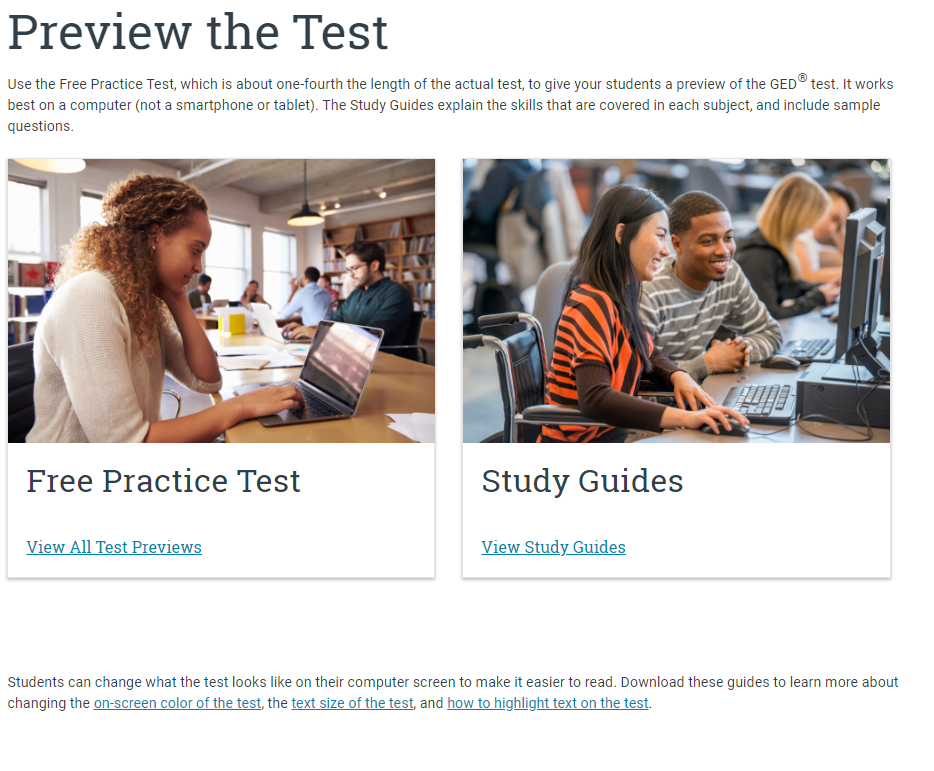 46
GED Student Study Guide
Available for all 4 subjects (no cost) via each student’s ged.com account 
Includes sample questions
Another resource for adult educators to use in their preparation with students, under Educators & Admins tab on ged.com
Good tool for new teachers to get them familiar with the content they need to teach
47
Each study guide covers topics, time for the test, format and example questions –
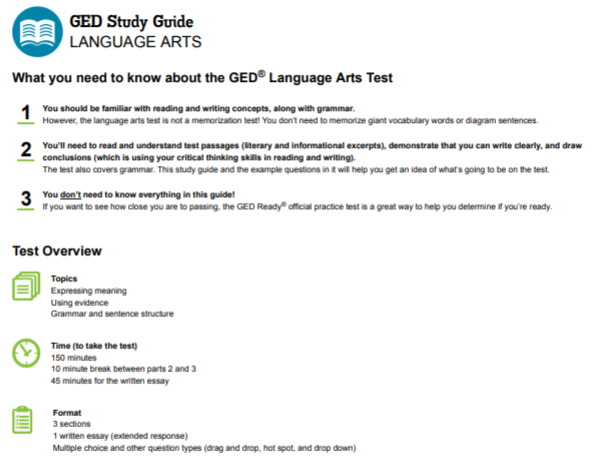 48
Study Guides
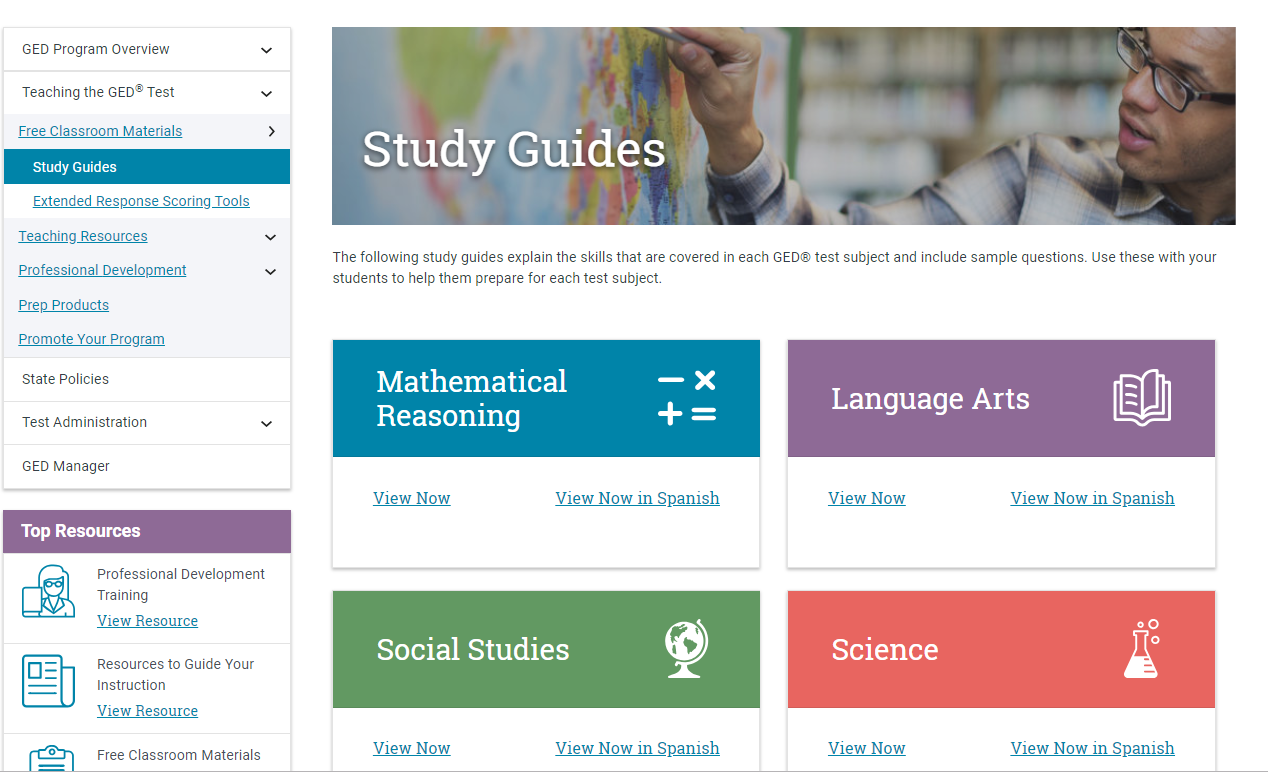 49
Reference Sheets & Extended Response tools
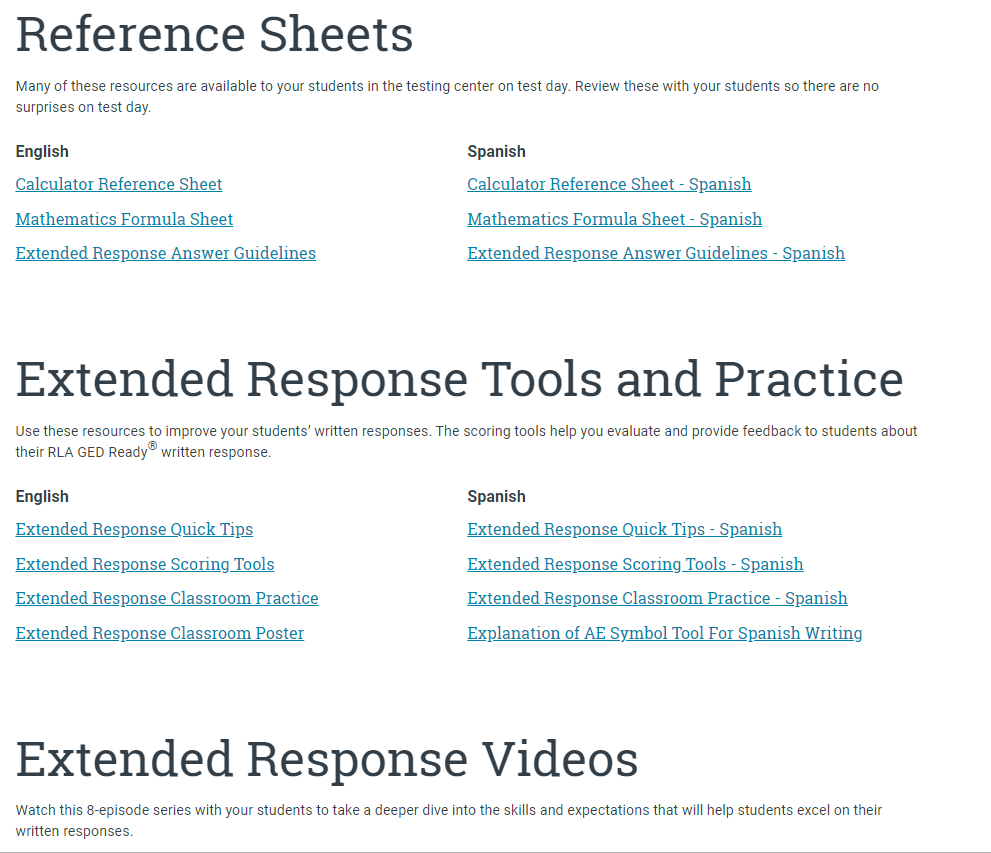 50
Reference Sheets & Extended Response tools
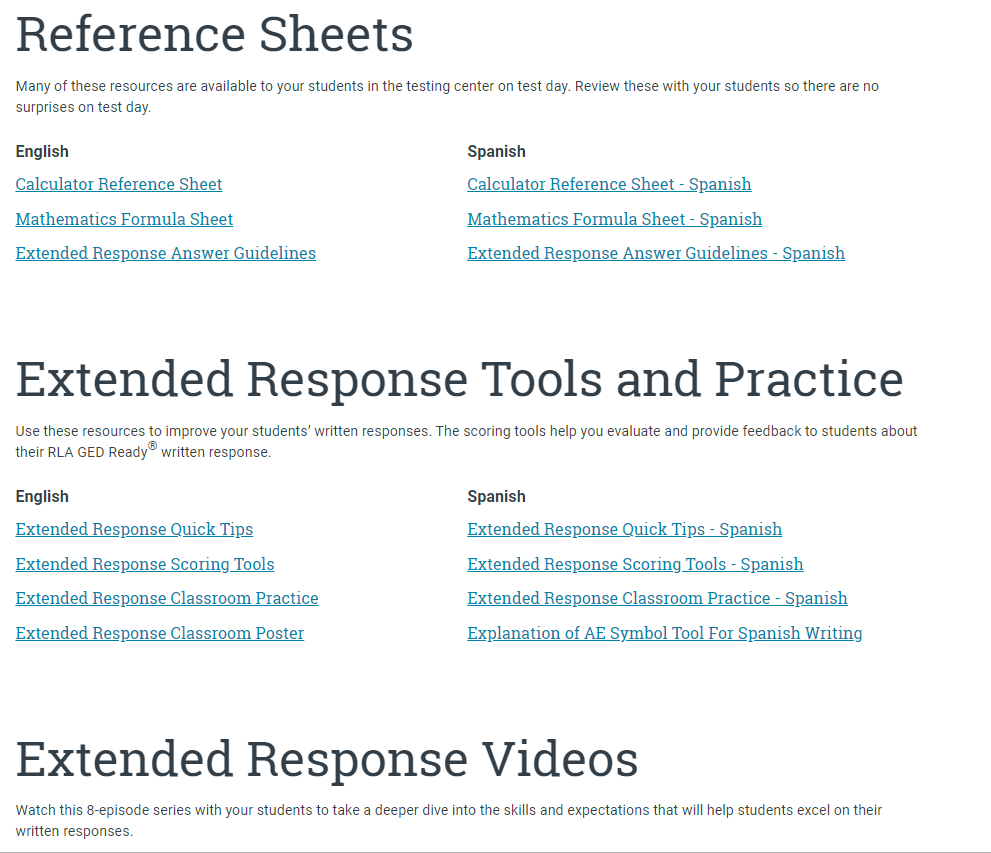 51
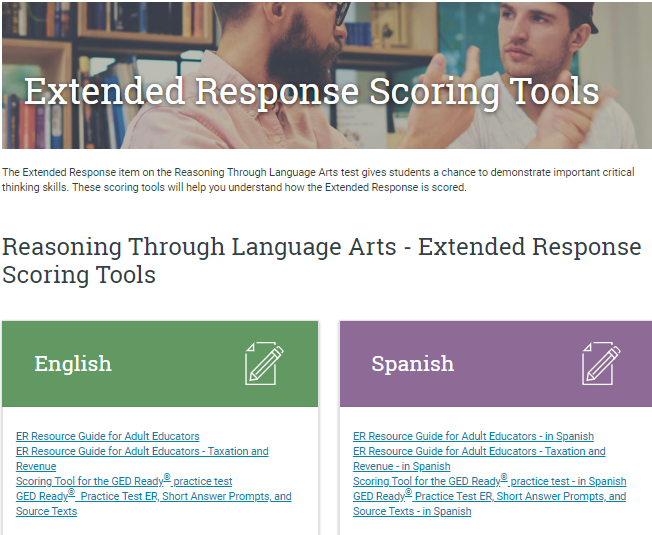 Brand New!
52
Brand New! Extended Response Scoring Tool for the GED Ready®
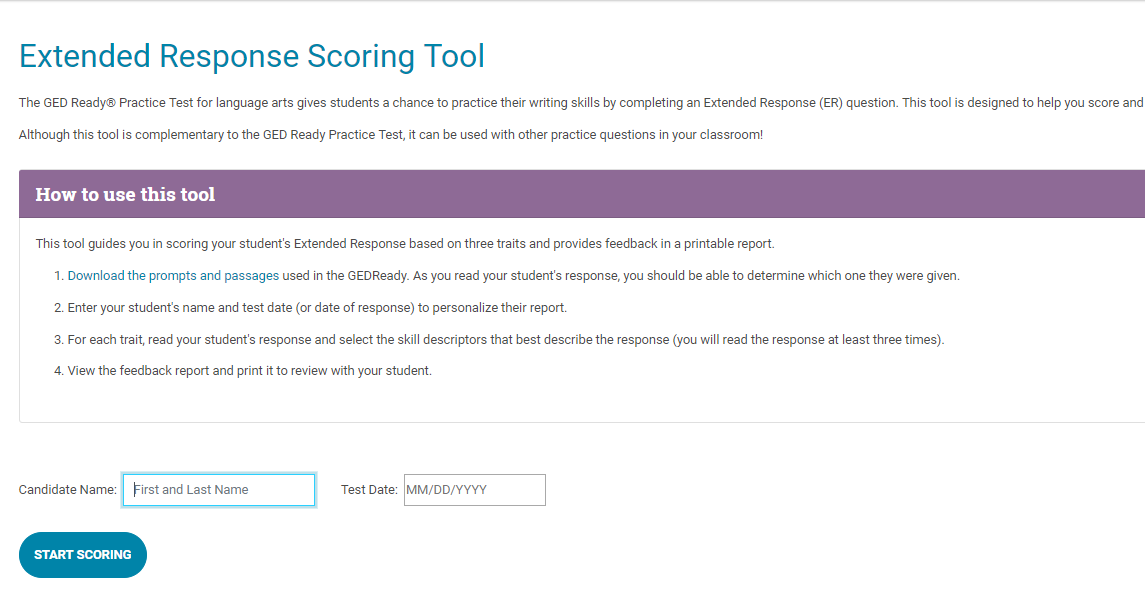 53
Sample of Trait 1
Click the “radio button” next to the most appropriate score, continue until all traits are scored
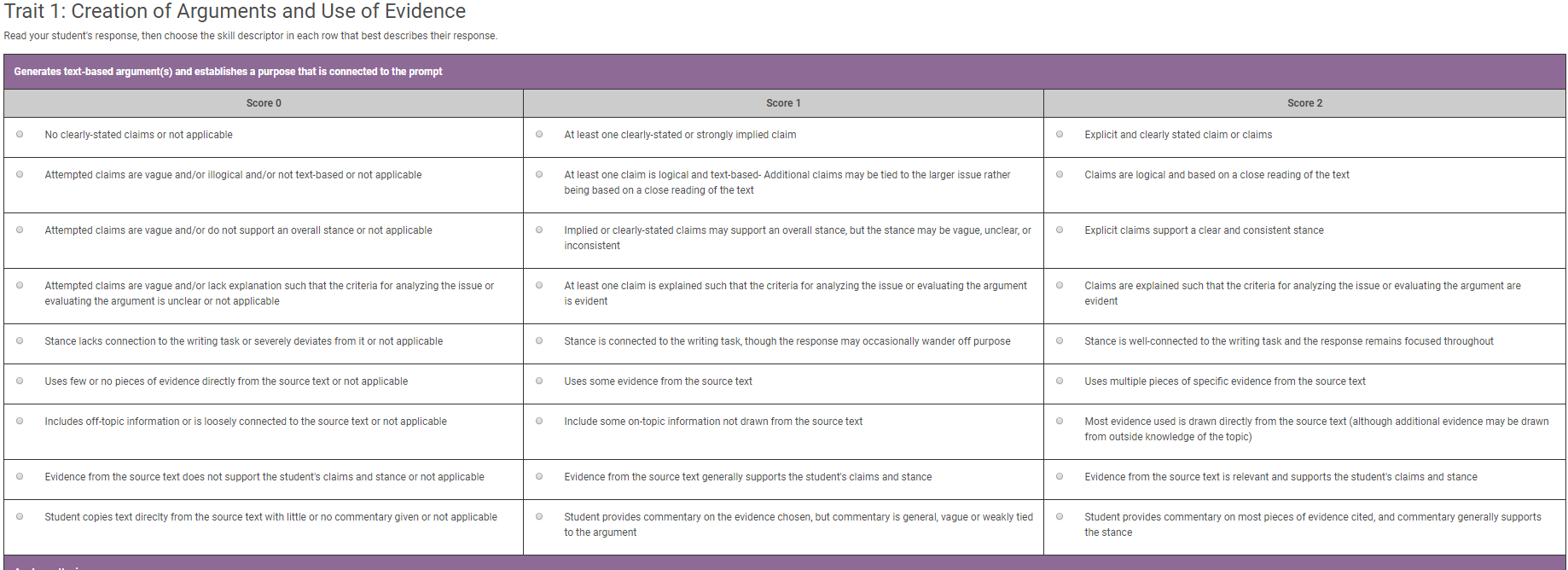 (Enlarged view)
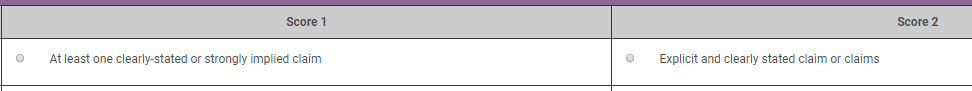 54
Once traits are scored, you will see the results. These can be printed.
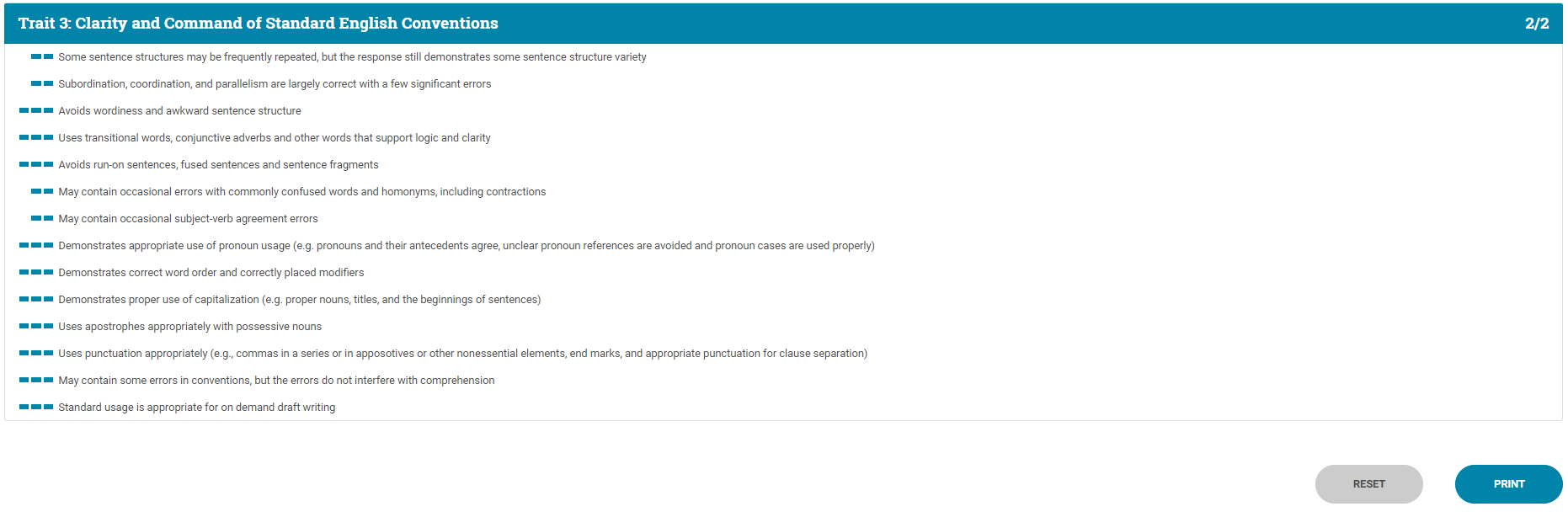 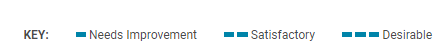 (Enlarged view)
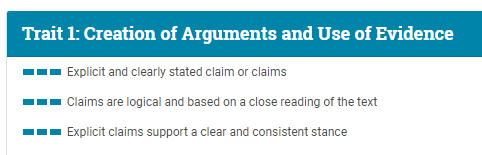 55
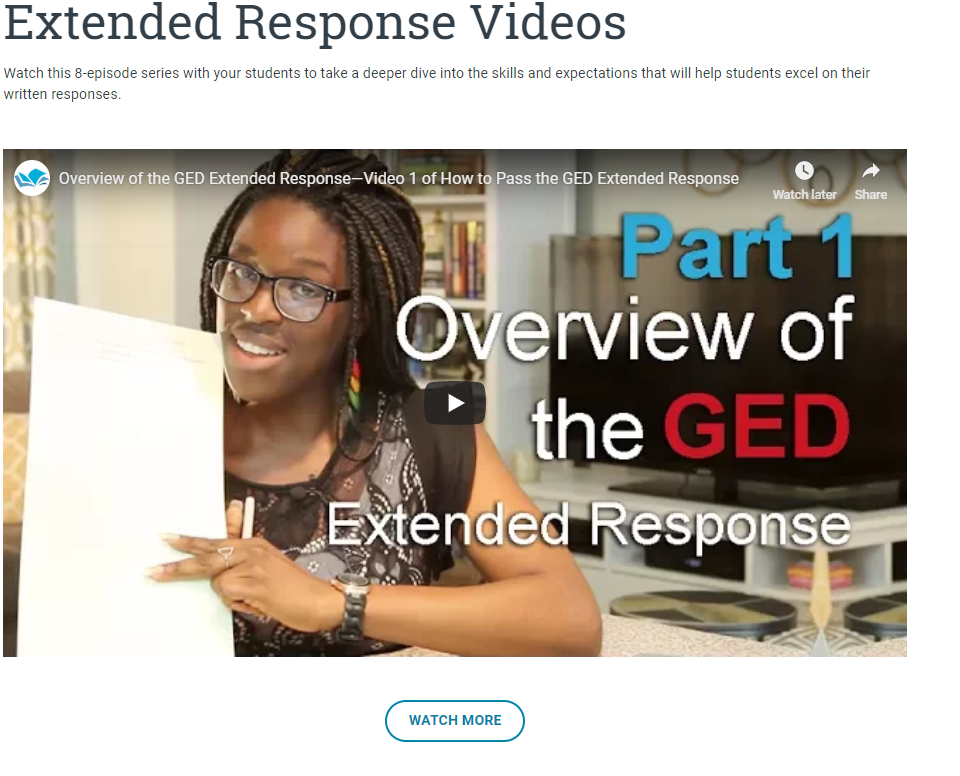 56
Where to find the videos
Available on GED.com in each student’s account under the “Study” tab 
Available for educators here: https://ged.com/educators_admins/teaching/classroom_materials/
Available at: www.newreaderspress.com/writing-for-the-ged-test
Or contact New Readers Press for DVDs that can be sent to your facility:
tlipke@proliteracy.org
Videos are FREE
57
In Session Educator NewsletterStay up-to-date by subscribing
At the bottom of each of the pages is an opportunity to sign up for the 
In Session Educator Newsletter – please take the opportunity to sign up and stay informed on the latest news, resources, pricing specials, etc.
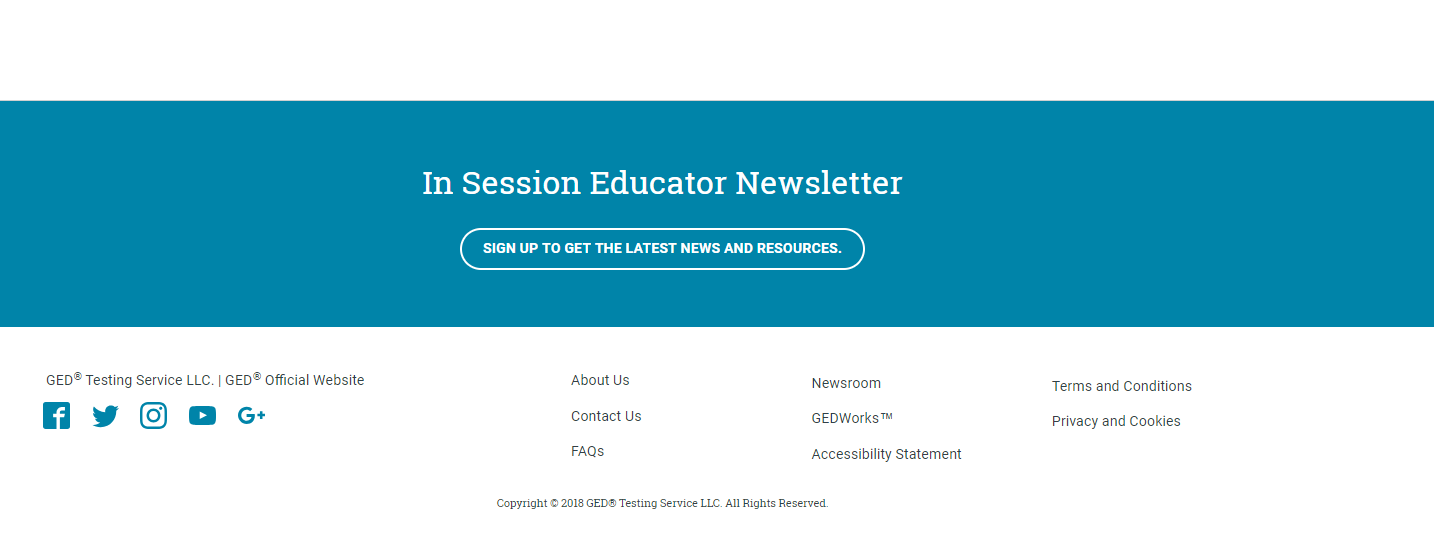 58
Scroll back to the top and click on “Teaching the GED® Test” again to see additional resources…
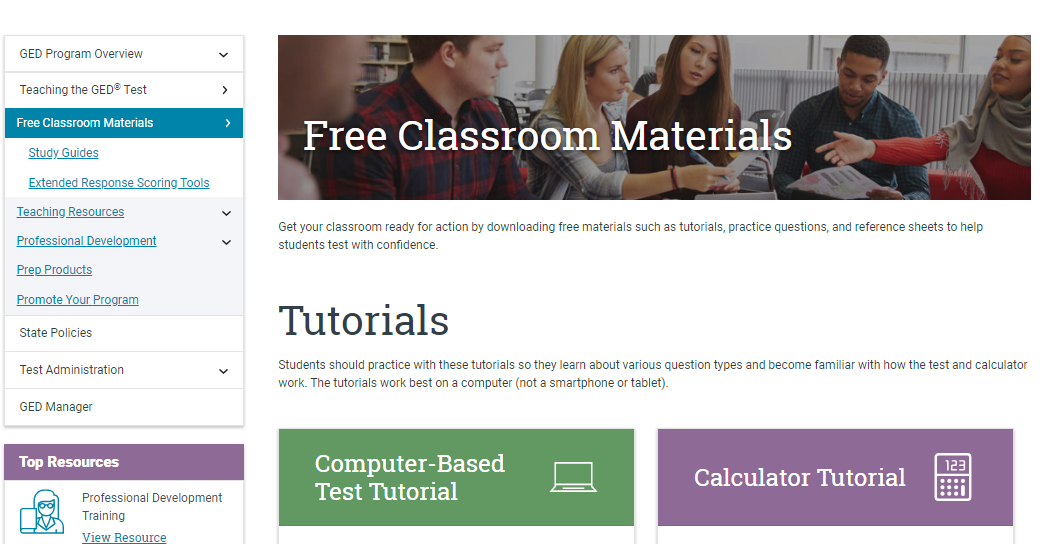 59
Let’s look at the Teaching Resources!
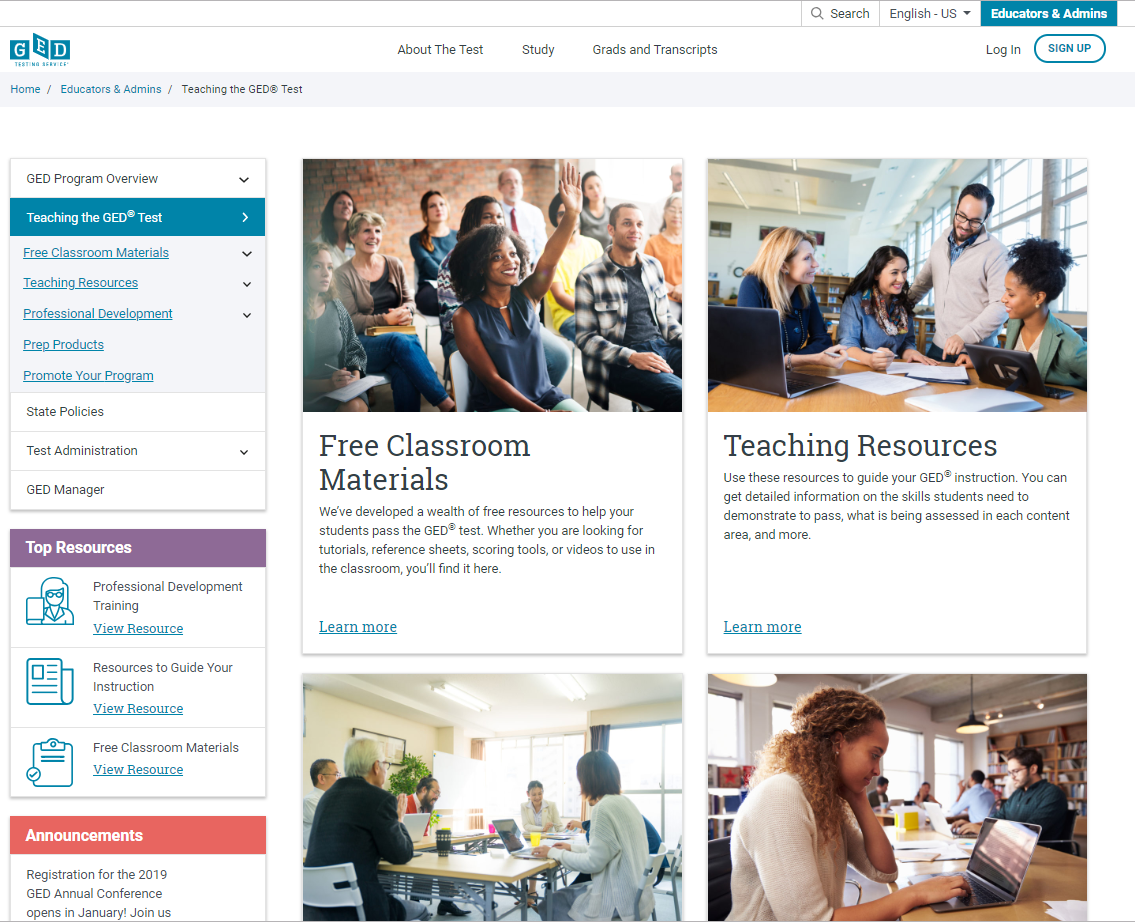 Click here!
60
Teaching Resources
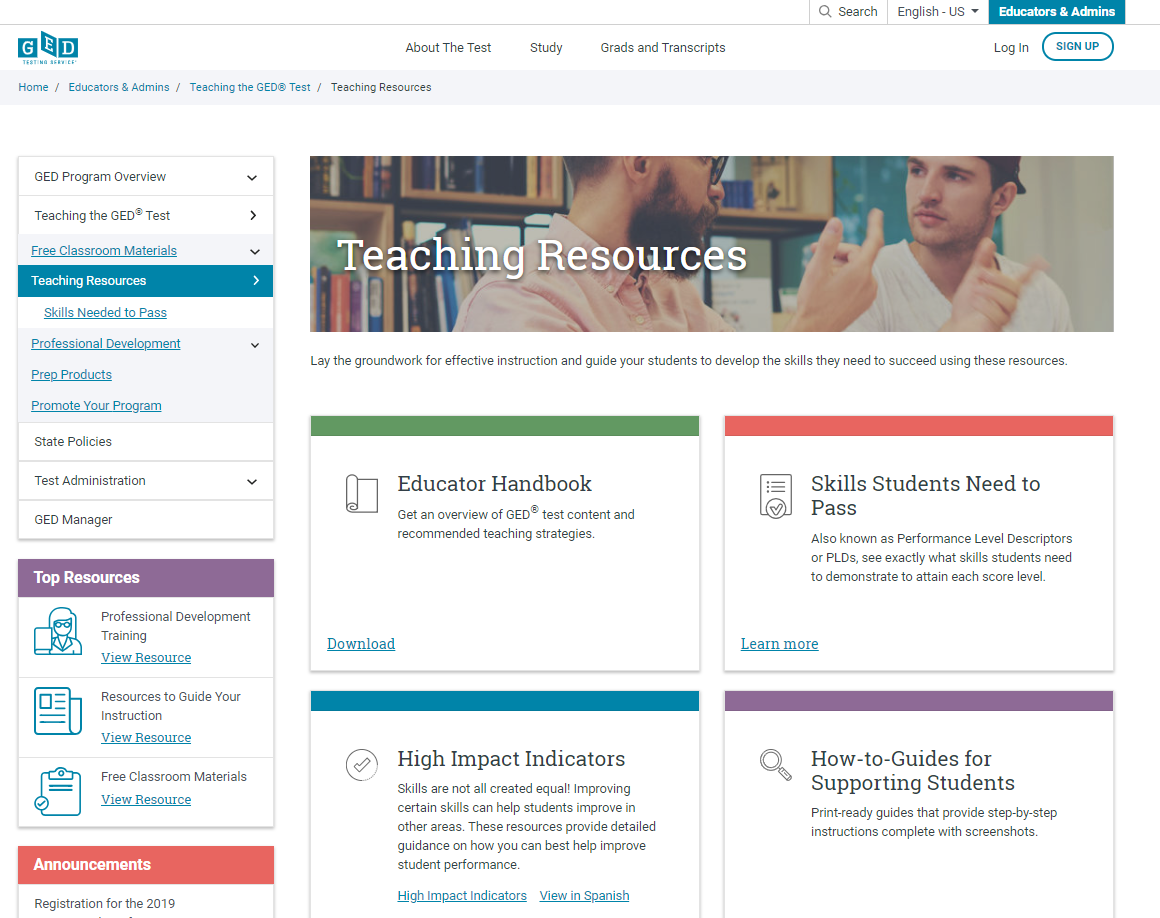 61
Educator Handbook
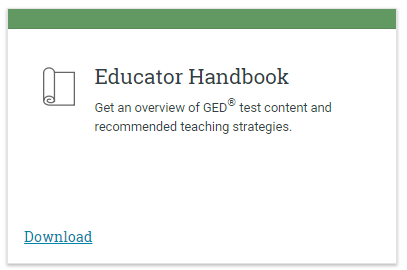 Get an overview of GED® test content and recommended teaching strategies.

In other words: 
Start here!
62
New Educator Handbook!
Download at GED.com/educator_handbook
63
New Educator Checklist!
Our ”New Educator Checklist” is located right inside the new Educator Handbook
This is designed to help new teachers focus on the most important resources to get them up to speed on being a GED instructor
64
Skills Students Need to Pass
Also known as Performance Level Descriptors or PLDs, see exactly what skills students need to demonstrate to attain each score level
GED® Test Performance Level Descriptors
The four performance levels for the GED® test are Below Passing, Passing for High School Equivalency, GED® College Ready, and GED®College Ready + Credit.
Performance Level Descriptors Chart 
Breaks down the descriptors for all four subjects by performance level in an easy-to-read chart.
Assessment Target Comparison Chart 
Compares the official indicator code language with the language test-takers see in their score report.
Performance Level Descriptors 
A full listing of all Performance Level Descriptors for all four subjects.
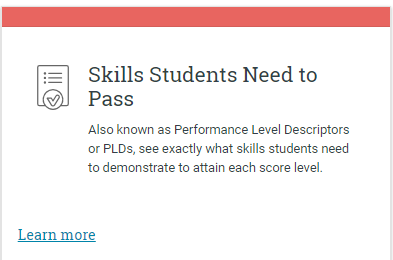 65
Performance Level Descriptors - chart
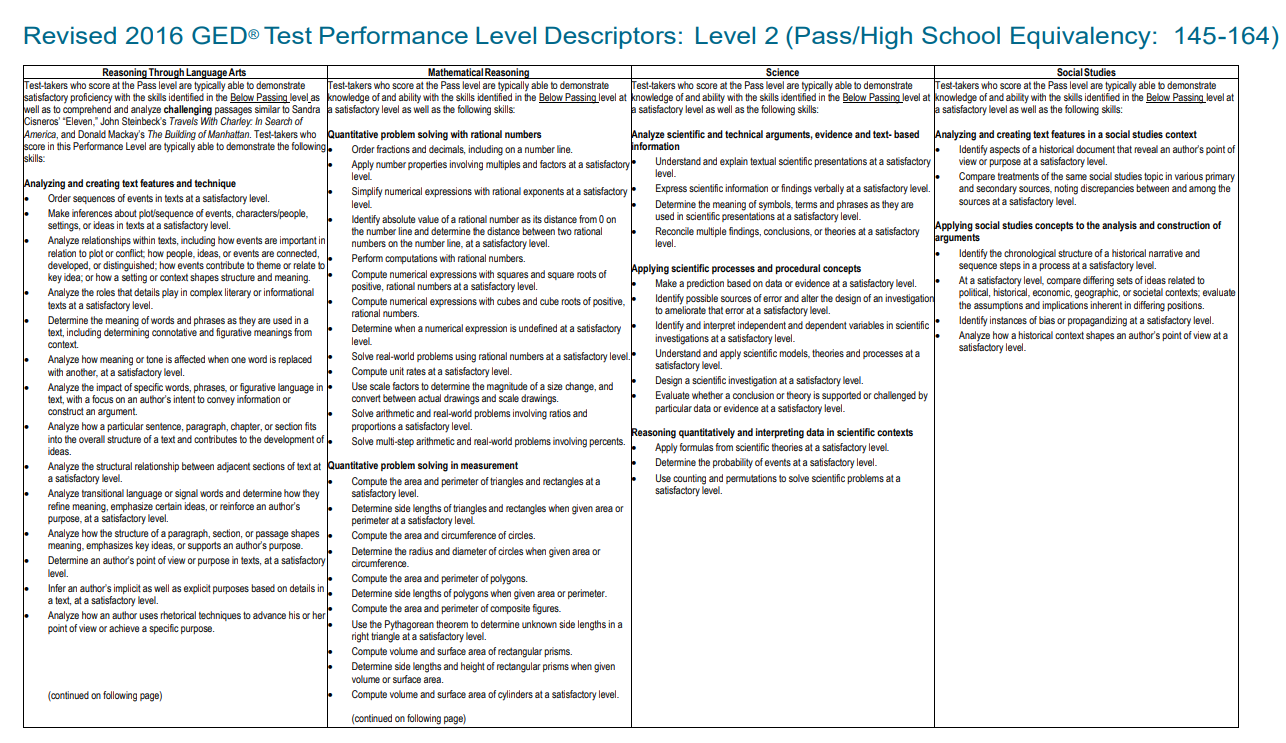 66
Assessment Target Comparison Chart
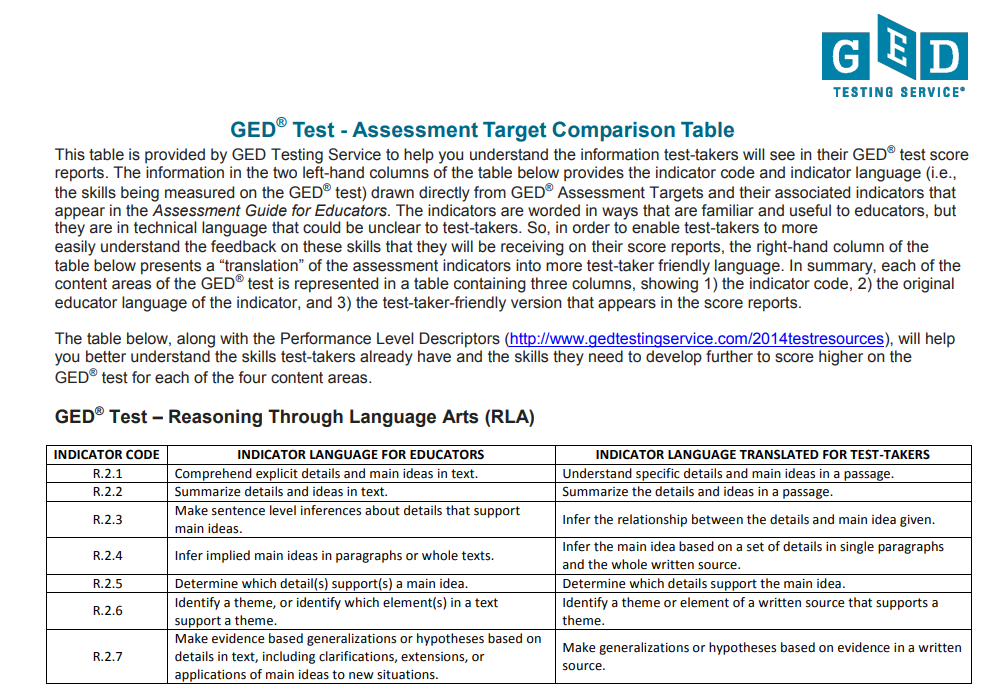 67
Performance Level Descriptors
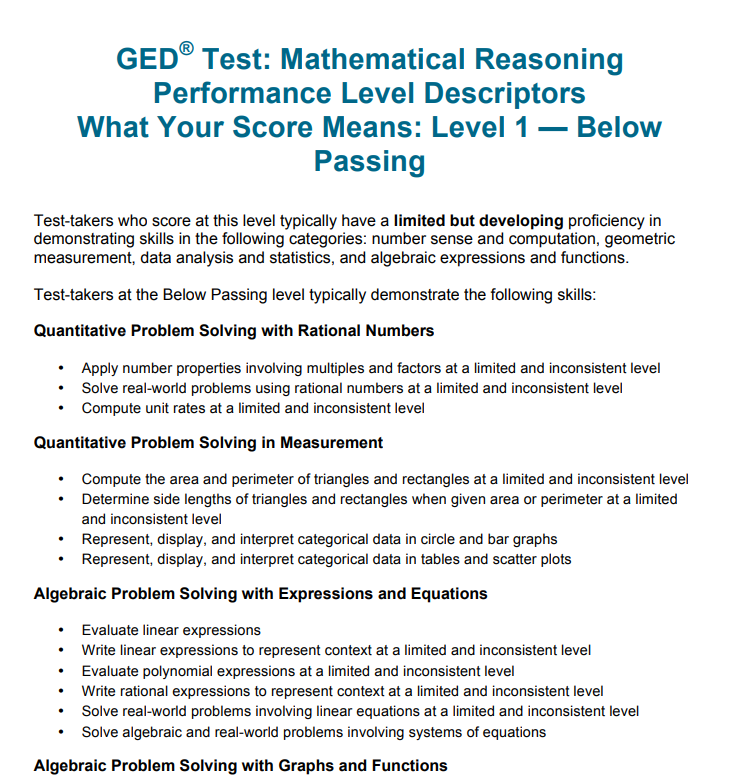 68
High Impact Indicators
Not all skills are created equal!

Improving certain skills can help students improve in other areas. These resources provide detailed guidance on how you can best help improve student performance.
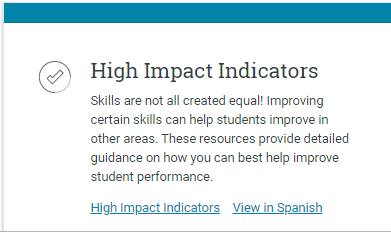 69
How-to-Guides for Supporting Students
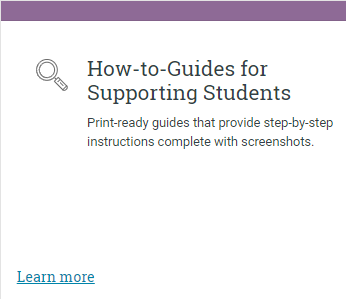 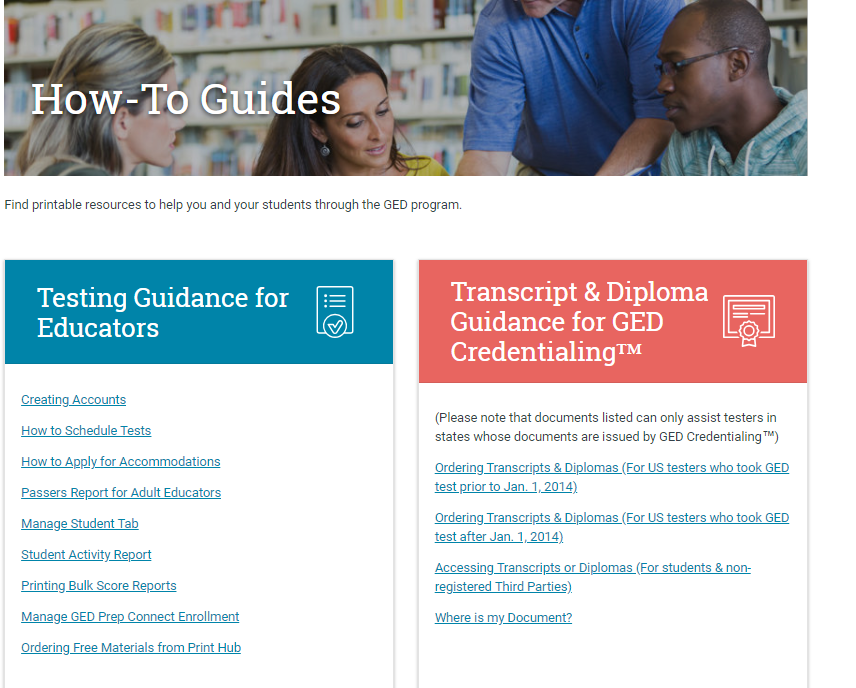 70
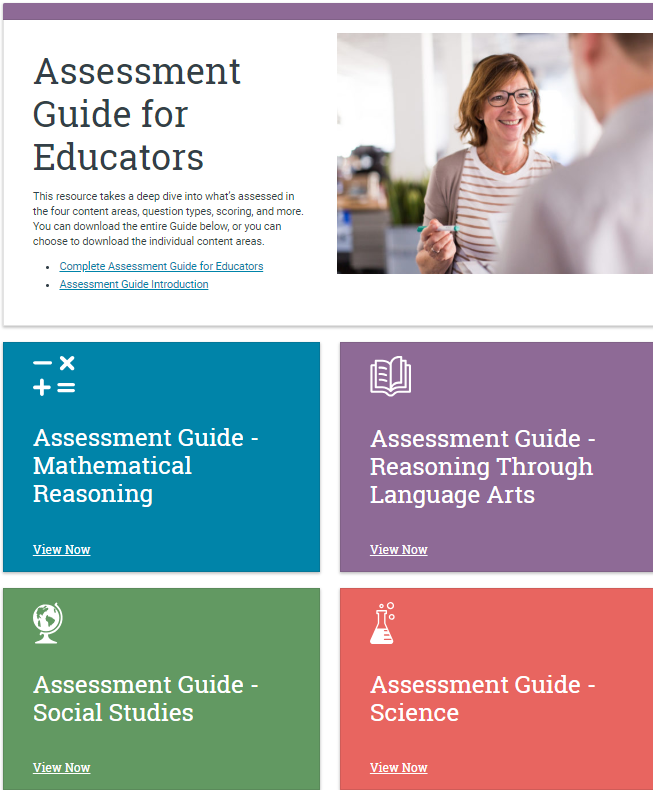 The Complete Assessment Guide is 230 pages



It’s also broken down into each subject (40-60+ pages each)
71
Assessment Guides for each subject
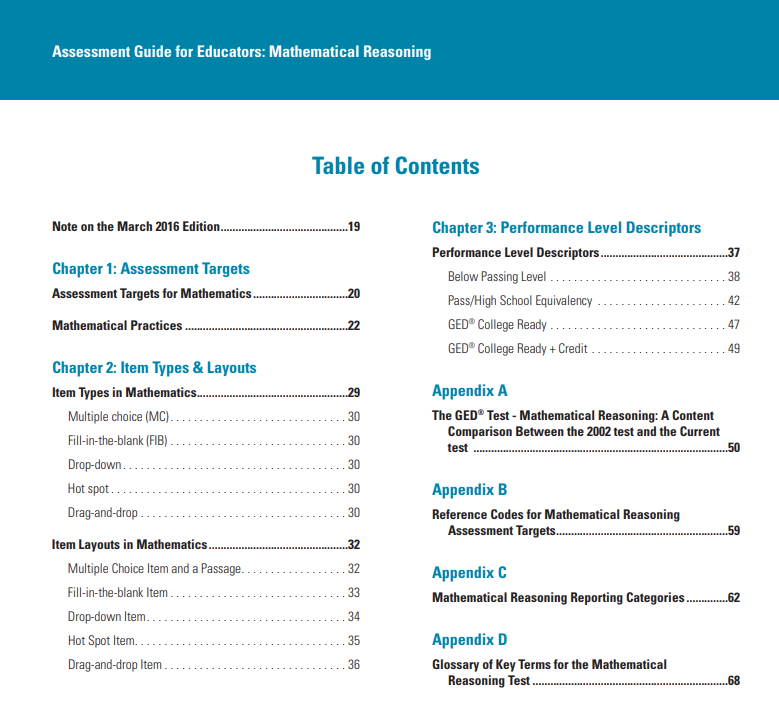 72
Professional Development
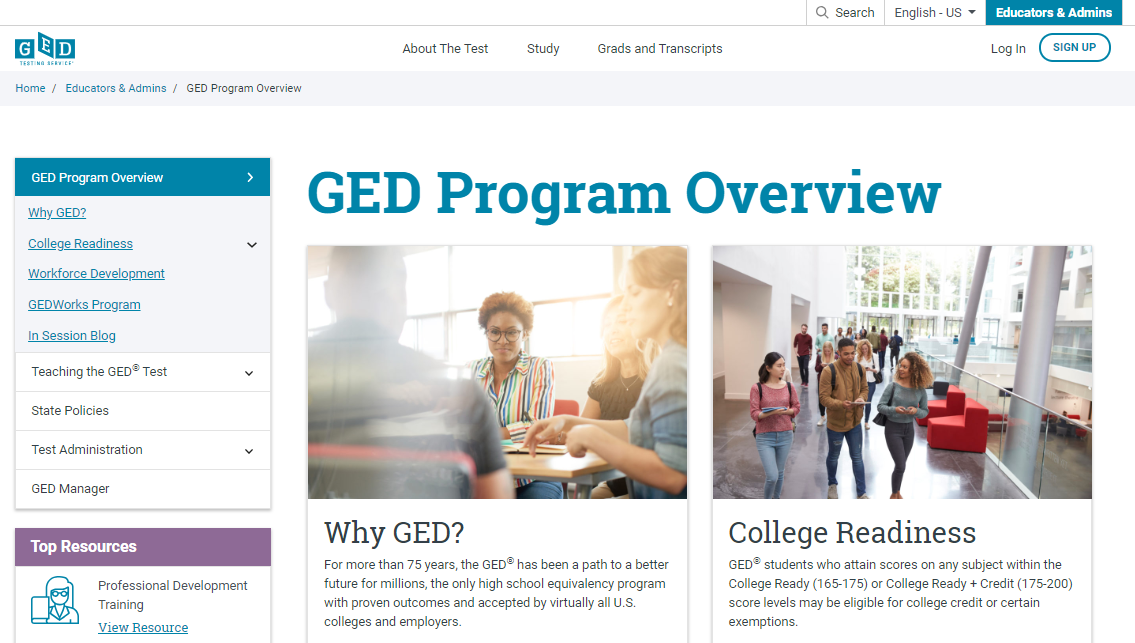 73
Test-taking tools
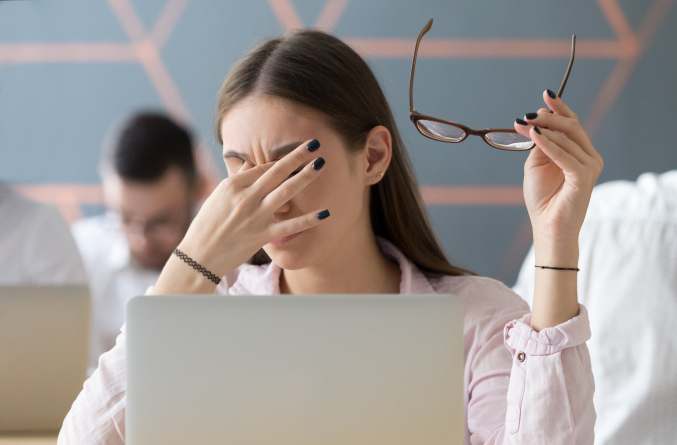 https://ged.com/about_test/accommodations/
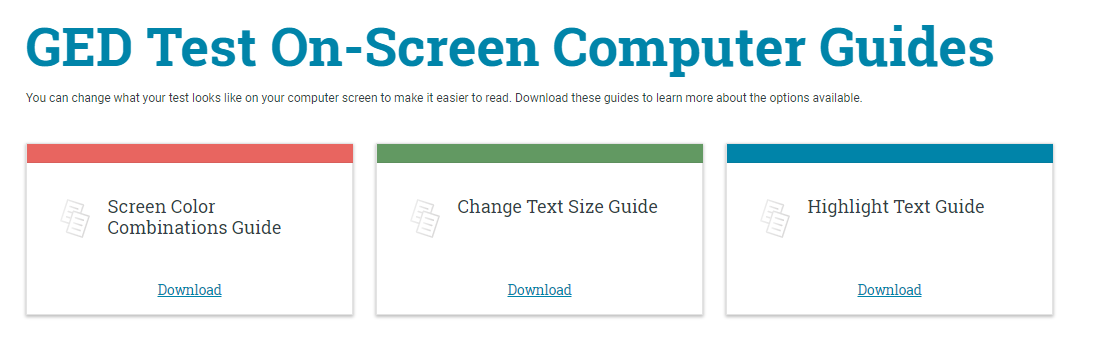 75
Test Demonstrator
Use the Test Demonstrator to explore tools prior to the test
https://ged.com/practice-test/en/computer-demonstrator
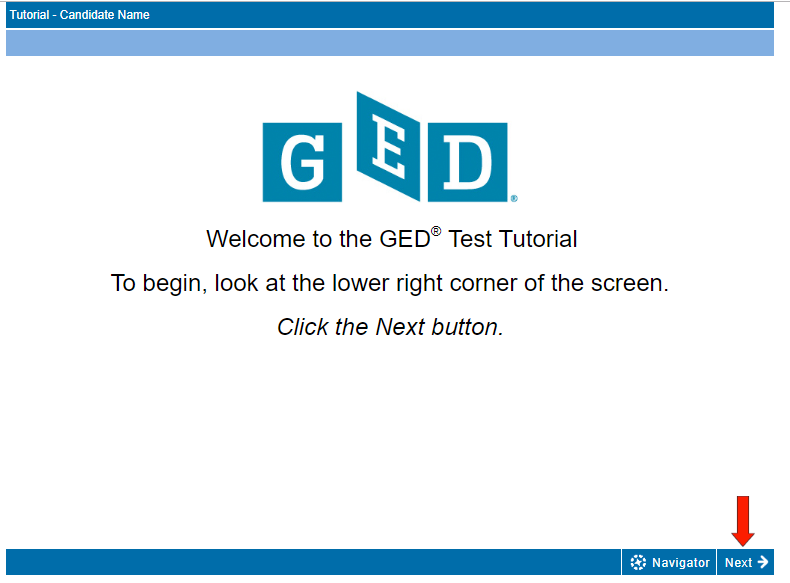 76
Changing the screen color and font
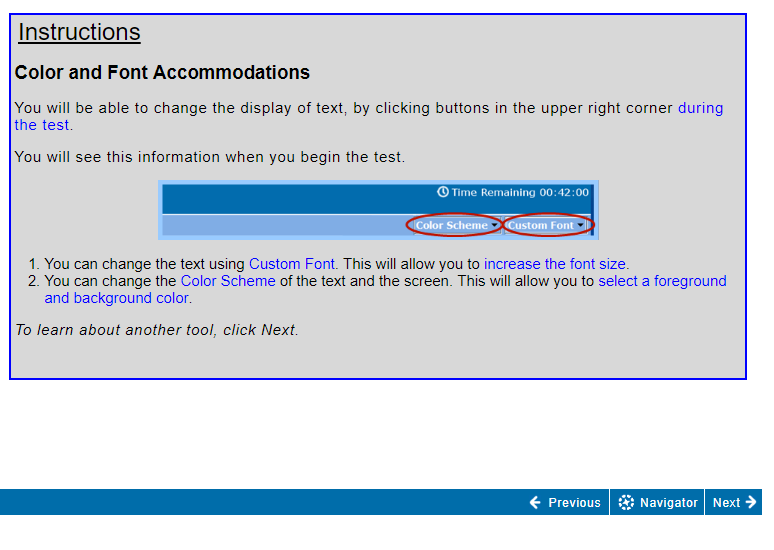 77
Using the highlight tool
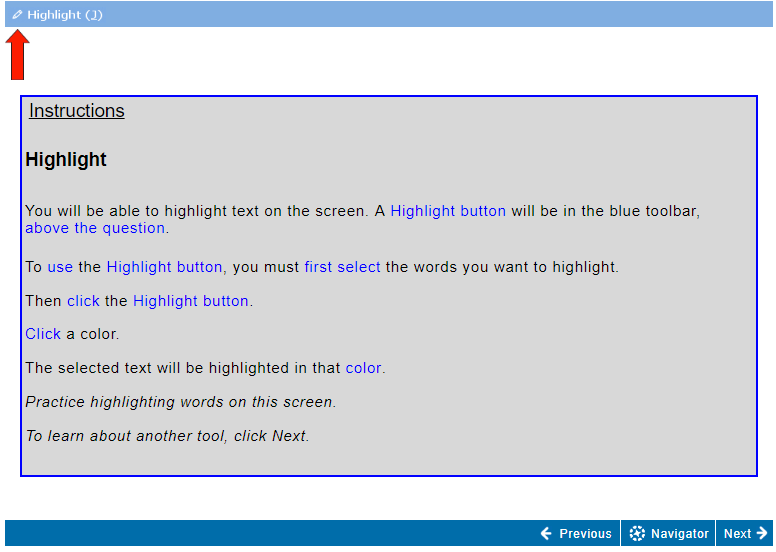 78
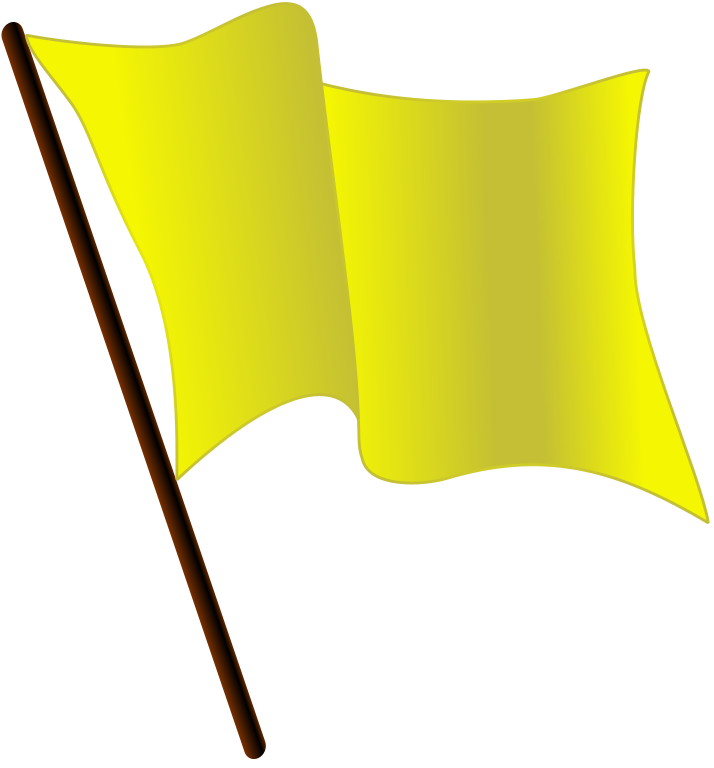 Additional tools to use during the test
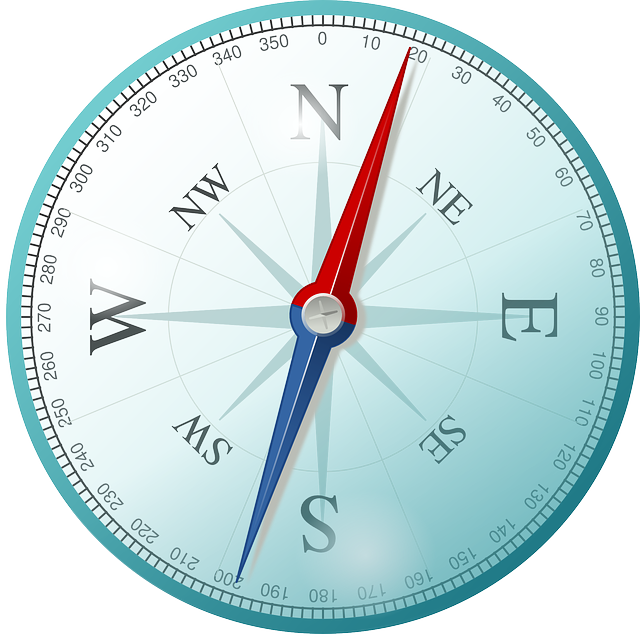 Using the Flag for Review
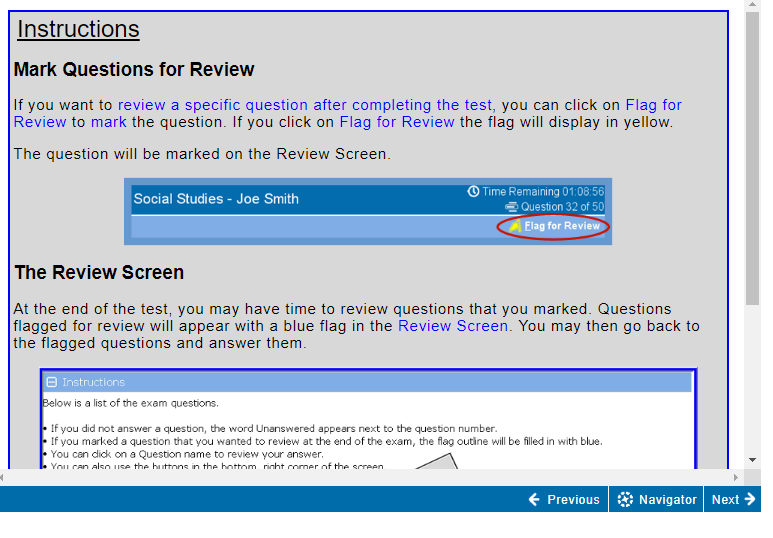 80
Using the Navigator
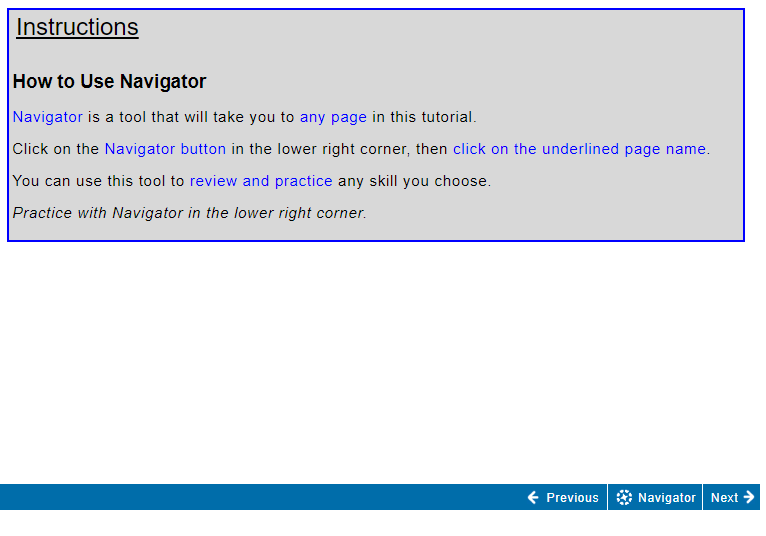 81
Using the Navigator
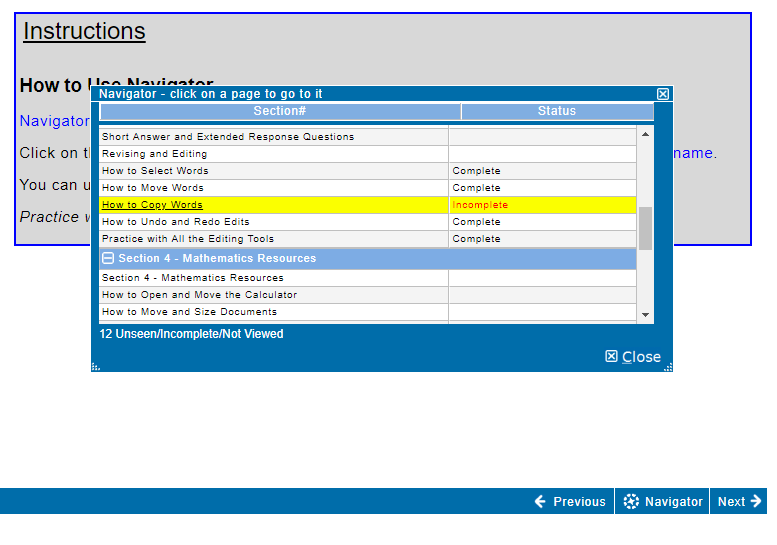 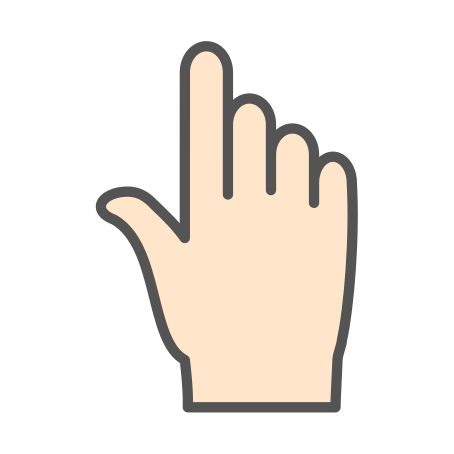 82
Accommodations
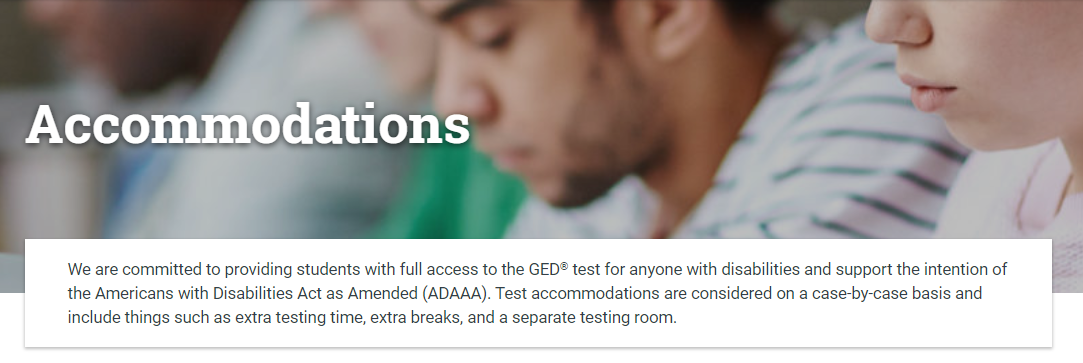 How to apply for Accommodationshttps://ged.com/about_test/accommodations/
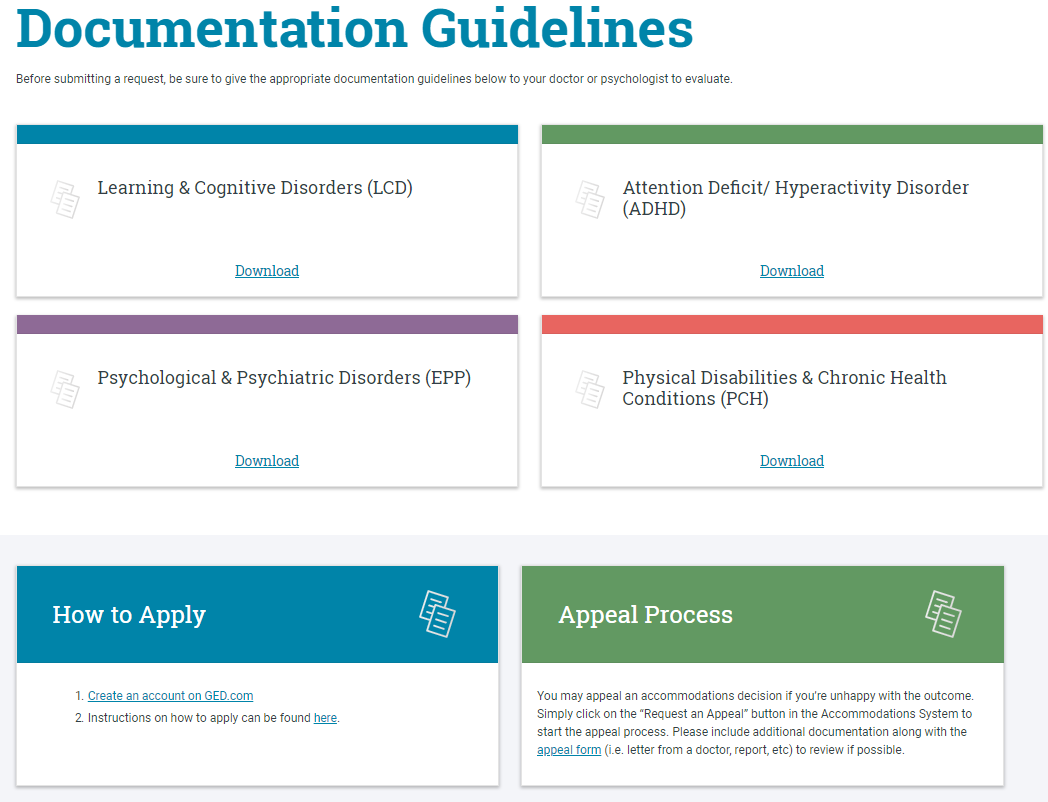 84
Vendor Products
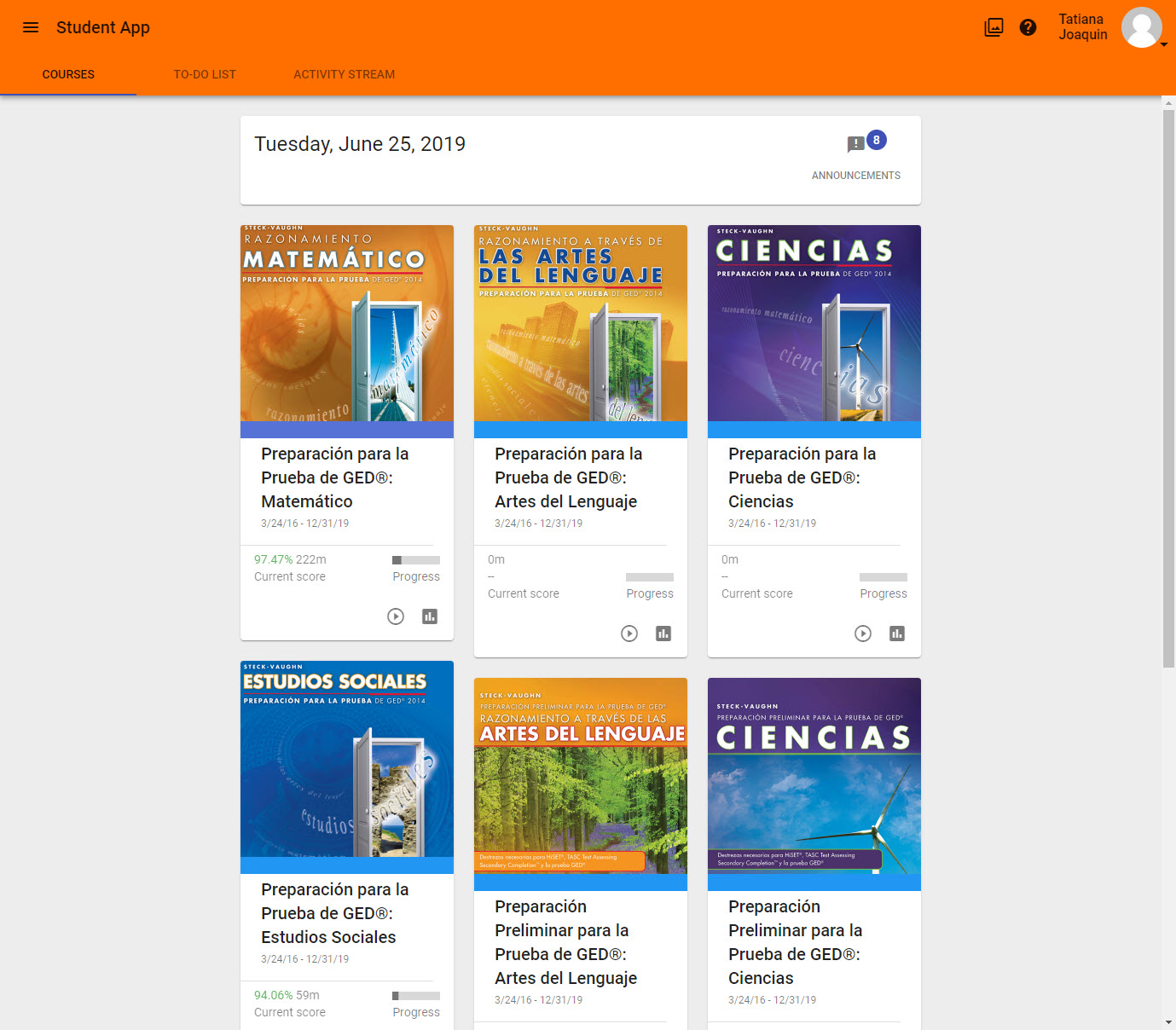 Paxen Focus in Spanish
86
What % of students take at least one GED® subject test in Spanish?
a. 0 – 2%
4.6%
b. 3 – 5%
c. 6 – 10%
d. More than 10%
87
What % of GED® test-takers are Hispanic or Latino?
a. 0 – 10%
25%
b. 11 – 24%
c. 25 – 35%
d. More than 35%
88
Teachers wanted more GED® prep materials for their Spanish-speaking students
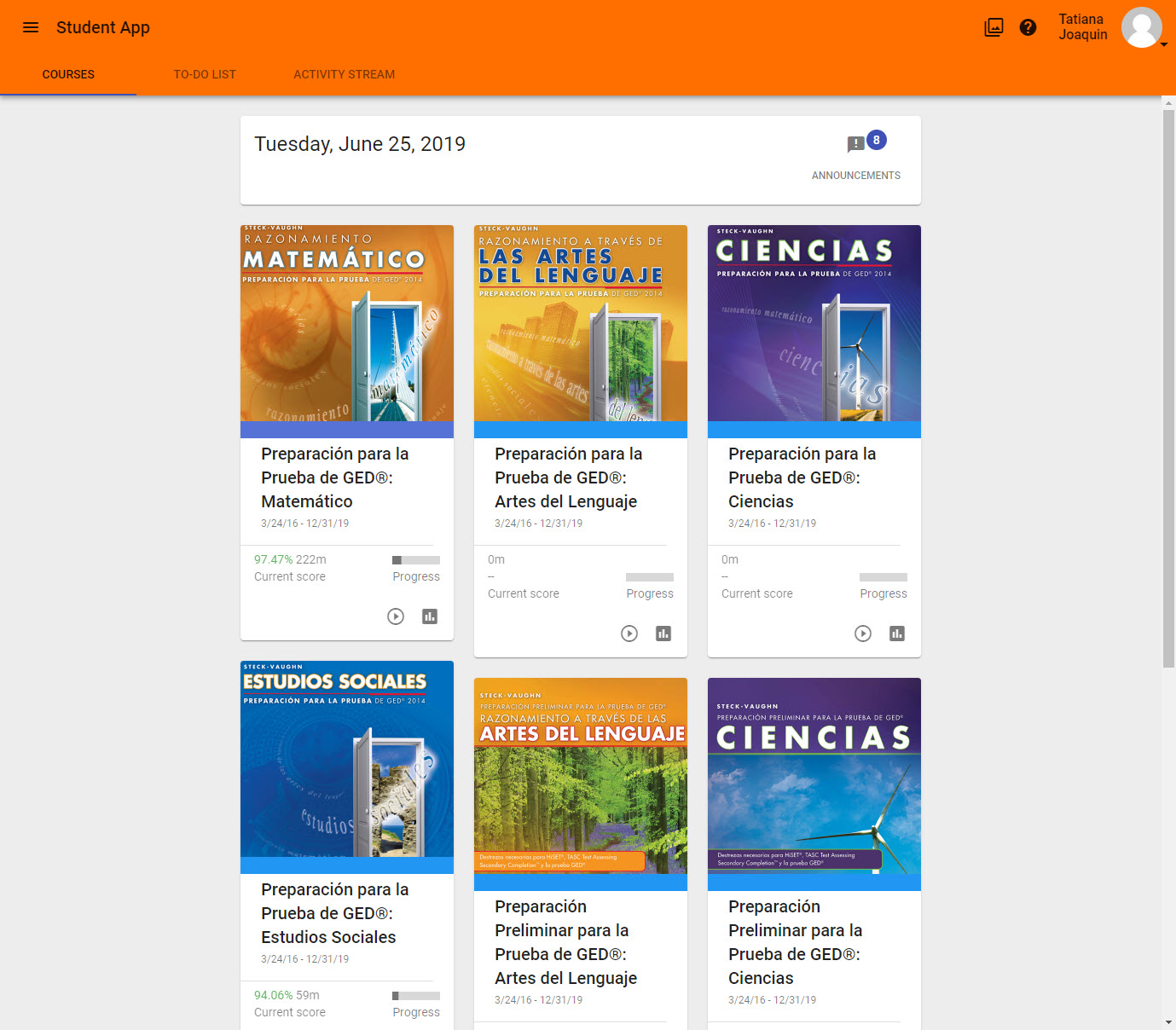 GED Testing Service partnered with Paxen Publishing to promote Paxen Focus Spanish digital courseware, which is based on content from Steck-Vaughn books
89
Online courses with audio, video and interactive content developed specifically for adult learners
100% Aligned to the GED® Test
90
Real-time monitoring of students’ performance, skills mastery and time on task
91
Paxen Focus Spanish courseware eliminates the language barrier and allows our students to focus on the content.
				- Principal, Post Correctional Facility

The lessons are engaging and students can easily follow the content from one topic or skill to the next.  Built in tests and quizzes give instructors the ability to gauge students’ progress so that when necessary, they can fill learning gaps that are evident.  
			- Instructional Specialist, Palm Beach County
92
To learn more about Paxen Focus in Spanish:

Stop by Paxen’s booth during the conference

Email customerservice@paxenpublishing.com and be sure to include the state where your program is located
93
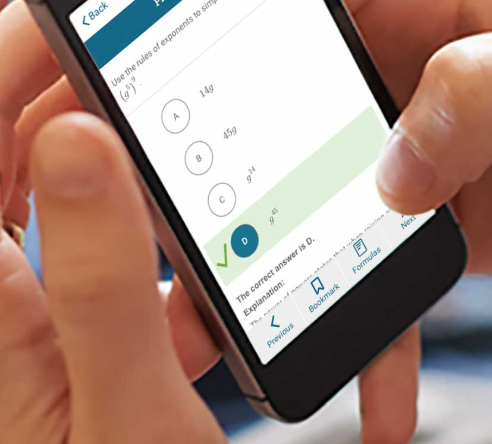 GED Flash®
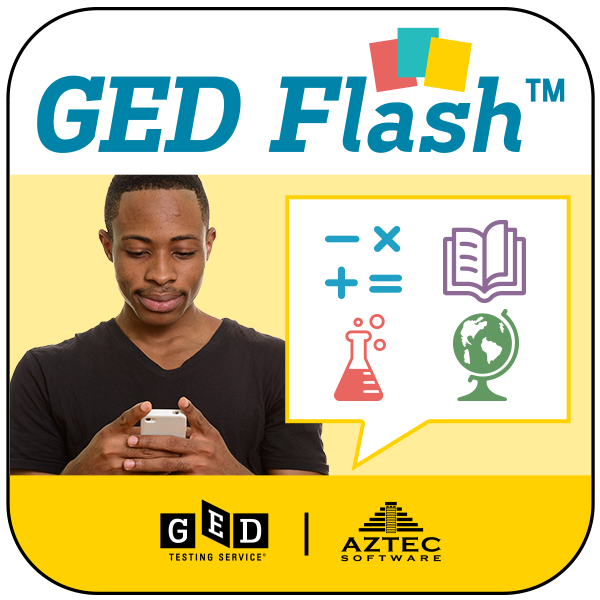 95
Knowing that 75% of students surveyed wanted more practice to prepare for the GED® test, what could we provide to them to help them practice, learn and feel more confident for the test?
96
Practice and Feedback!
93% of students indicated they are interested in more practice test items and feedback
#1 on the list of most-wanted resources
Accessible anywhere from a mobile phone, tablet or computer
Available for adult education programs – GED Flash for Organizations
Available to students studying on their own (monthly access fee)
97
[Speaker Notes: Key Points

GED Flash for Individuals™
Details: Online, interactive tool that functions similar to traditional flashcards, giving users the option to test their knowledge of GED test subjects with instant feedback. It offers thousands of practice questions in each of the four GED test subjects, and it was created to be easily used on students’ mobile devices.Target test subjects: All (Math, Science, RLA, Social Studies)Benefits: Provides instant feedback on which questions students got right or wrong, giving the information they need to develop study plans and identify the skills they need to improve to pass the test. Questions are randomized and students have access to more than 6,000 practice items.Cost: Available in a 30-day subscription per subject, subscriptions can be renewed.Special promotion: Now through July 15, students can purchase access to GED Flash for $3 off per 30-day subscription of individual subjects using the promo code SUMMERFLASH.How to buy: Students can purchase subscriptions to GED Flash through their GED.com accounts

GED Flash for Organizations™
Details: Similar to the GED Flash for Individuals product. Allows programs and instructors access to the same questions and answers available to individual students, with the addition of tracking and interpretive tools.Target test subjects: All (Math, Science, RLA, Social Studies)Benefits: Features include reports that show students’ time on task; data related to individual, class and organizational progress; the ability to assign content areas based upon individual or class needs and administrative dashboards that provide quick and easy access to information and tools. Educators can assign multiple students to purchased “seats” as long as students are not using the product at the same time.Cost: Cost varies according to number of seats purchasedSpecial promotion: Now through August 31st educators can purchase GED Flash “seats” for 14 months at the 12-month price and get GED Ready practice tests for $2 each per GED Flash “seat.”How to buy: Adult education and GED prep programs can purchase by contacting their state relationship manager or Aztec Software.]
Practice and Feedback!
Adult education programs purchase via Aztec Software 
Adult education programs who use this product will have access to administrative reports showing student performance data, time on task, strengths & weaknesses
More than 6,000 practice test questions across the 4 subject areas 
Instant feedback with answer explanation 
http://www.aztecsoftware.com/gedflash/
98
[Speaker Notes: Key Points

GED Flash for Individuals™
Details: Online, interactive tool that functions similar to traditional flashcards, giving users the option to test their knowledge of GED test subjects with instant feedback. It offers thousands of practice questions in each of the four GED test subjects, and it was created to be easily used on students’ mobile devices.Target test subjects: All (Math, Science, RLA, Social Studies)Benefits: Provides instant feedback on which questions students got right or wrong, giving the information they need to develop study plans and identify the skills they need to improve to pass the test. Questions are randomized and students have access to more than 6,000 practice items.Cost: Available in a 30-day subscription per subject, subscriptions can be renewed.Special promotion: Now through July 15, students can purchase access to GED Flash for $3 off per 30-day subscription of individual subjects using the promo code SUMMERFLASH.How to buy: Students can purchase subscriptions to GED Flash through their GED.com accounts

GED Flash for Organizations™
Details: Similar to the GED Flash for Individuals product. Allows programs and instructors access to the same questions and answers available to individual students, with the addition of tracking and interpretive tools.Target test subjects: All (Math, Science, RLA, Social Studies)Benefits: Features include reports that show students’ time on task; data related to individual, class and organizational progress; the ability to assign content areas based upon individual or class needs and administrative dashboards that provide quick and easy access to information and tools. Educators can assign multiple students to purchased “seats” as long as students are not using the product at the same time.Cost: Cost varies according to number of seats purchasedSpecial promotion: Now through August 31st educators can purchase GED Flash “seats” for 14 months at the 12-month price and get GED Ready practice tests for $2 each per GED Flash “seat.”How to buy: Adult education and GED prep programs can purchase by contacting their state relationship manager or Aztec Software.]
GED Flash for Organizations: An Interactive Tool to Help Students Pass
Developed in partnership between GED Testing Service and Aztec Software
This tool helps students prepare for each subject while building confidence step by step.
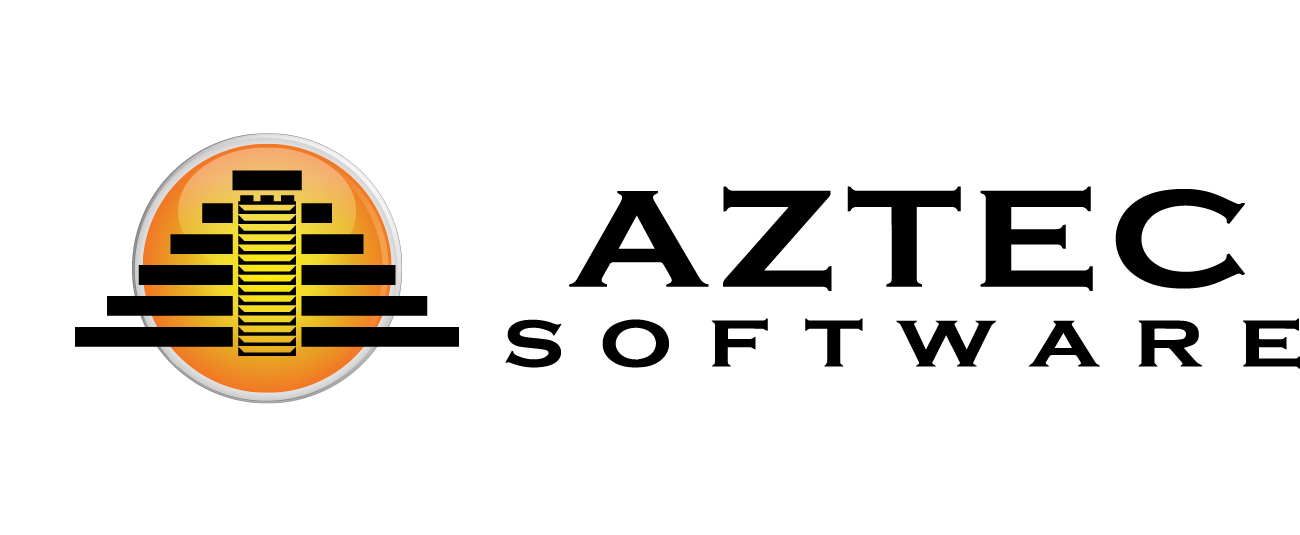 99
Data Shows: Improved Test Scores
Over half of regular GED Flash users moved up an entire score level on the GED Ready® practice test. Some moved up two score levels.
100
Data Shows: Higher Likelihood of Passing
Students who practiced frequently with GED Flash scored on average four points higher on their GED test vs. those who rarely used it.
101
Data Shows: More Practice Means More Correct Answers
The more students practiced, the more questions they got correct. Students who took over 340 GED Flash math questions achieved on average 90% correct.
More correct answers also means higher confidence: 79% of GED Flash users agreed that they felt more confident about taking the GED test after using GED Flash.
102
Mastering GED Test Concepts
GED Flash provides ongoing practice and detailed explanations to help students master the exact concepts on the GED test.
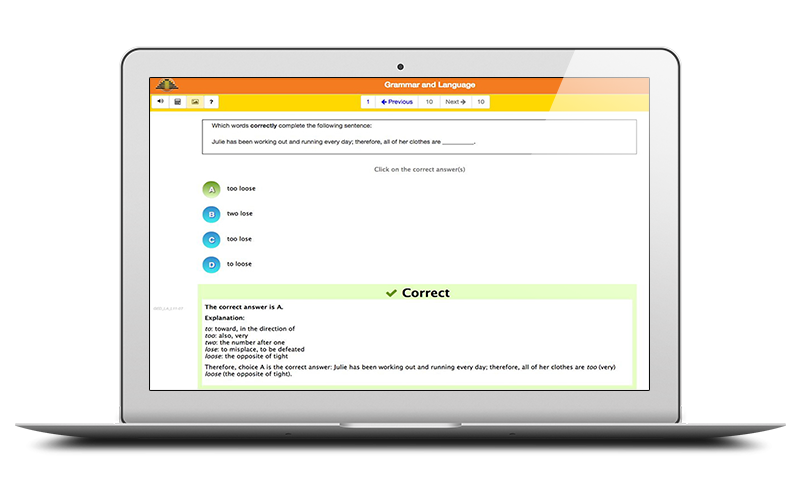 1,000’s of practice questions across the four GED test subjects
Instant feedback with step-by-step explanations provide additional teaching opportunity and reinforcement
Questions are aligned to and cover the exact skills from the test
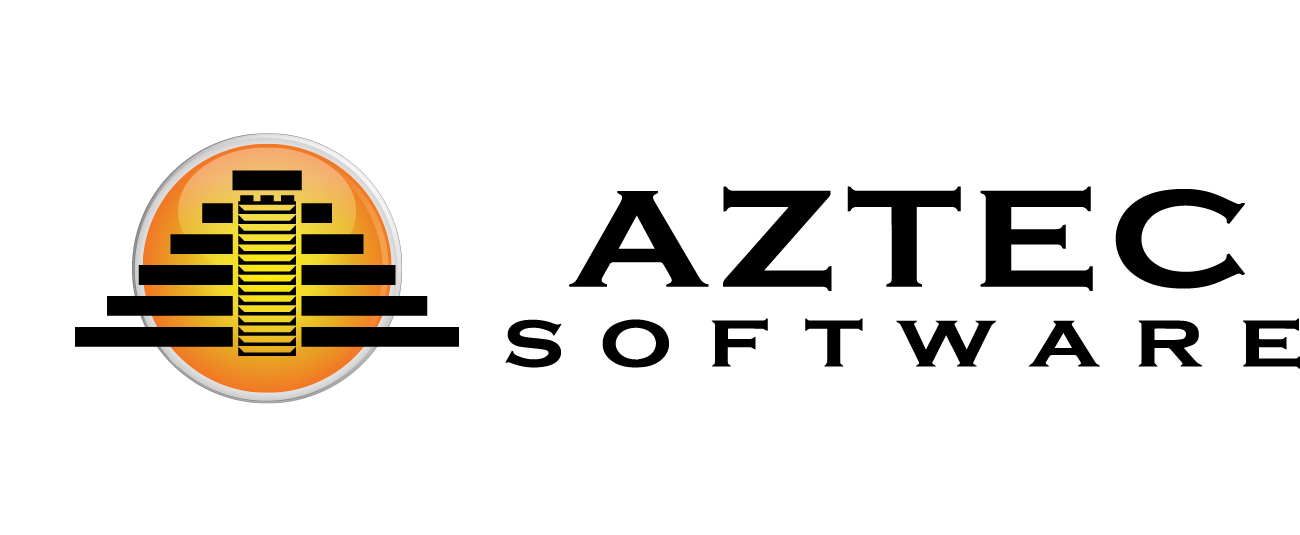 103
Detailed Reporting and Insights
A robust dashboard provides valuable insights about each student’s performance and areas for improvement.
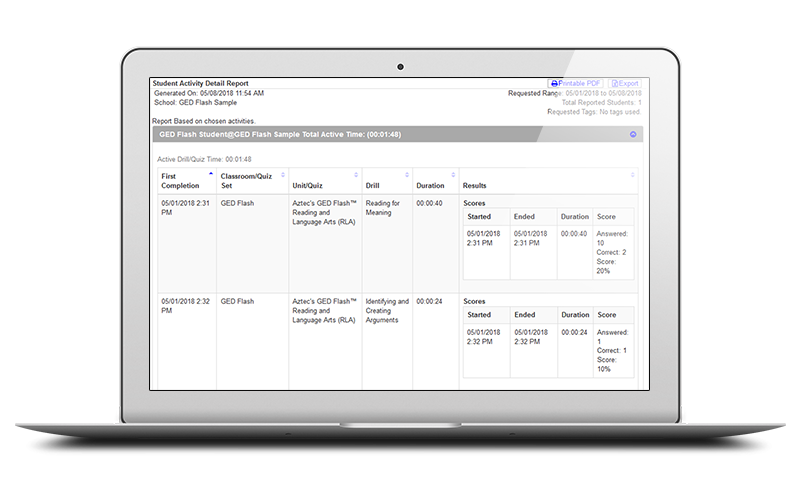 Gain valuable insights on students’ strengths and areas for improvement
Track student usage progress and time-on-task
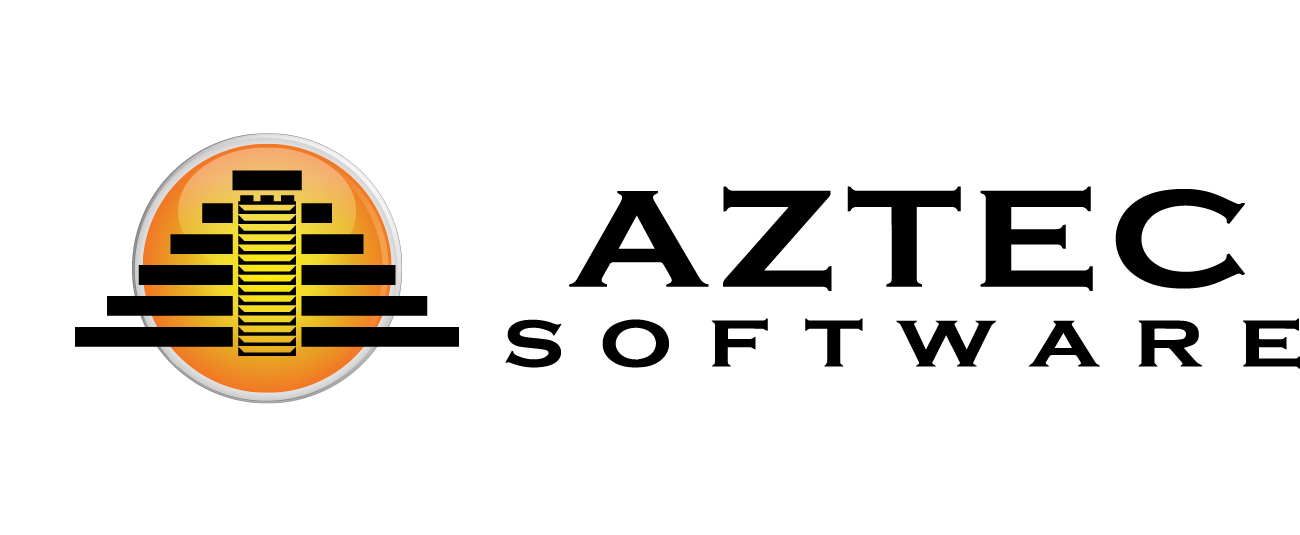 104
Ready to help your students and save money?
The licensing model is “concurrent” users
You only purchase the maximum # of licenses you will need at any one time
Ex. You have 100 students, but you anticipate that a max of 10 would be on at the same time. You can purchase just 10 licenses. 
To receive 10% off the retail price of $125/license
See Rafa at the Aztec booth
email (sales@aztecsoftware.com) or
call Aztec (800-273-0033)
Provide discount code: FLASH10LL
Offer good for new customers and those adding additional licenses
Offer ends September 30, 2019
105
Results After the test
106
National Pass Rate—a comparison
Students are passing the 2014 series test at a higher pass rate than the 2002 series test!
2018 National Data
2018 Utah Data
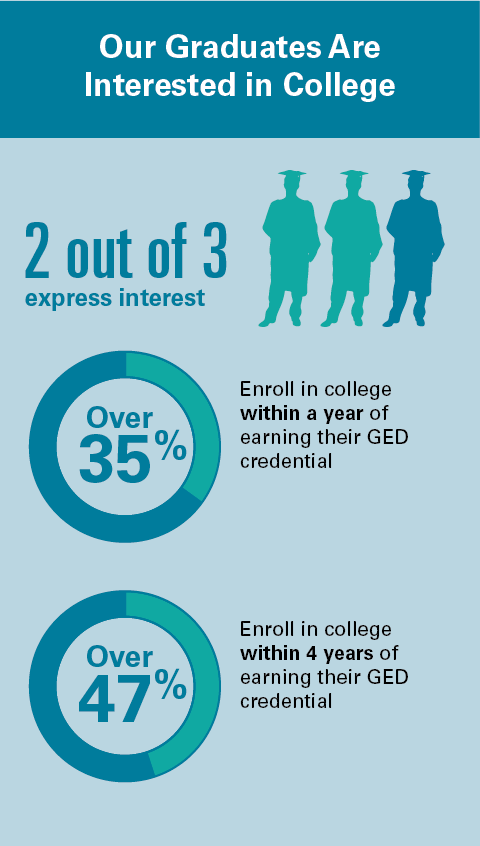 110
Persistence!
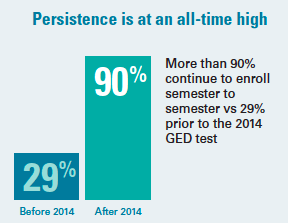 Congrats, all your hard work is paying off!
This number currently surpasses overall community college persistence rates
111
Scoring of the GED® Test
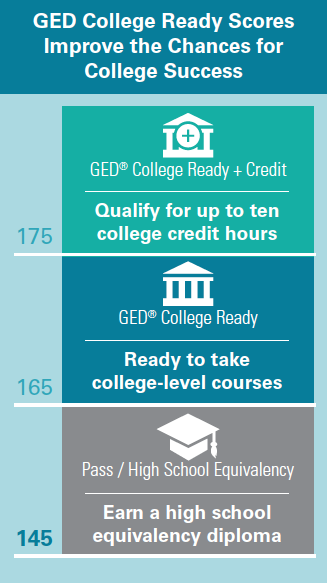 112
[Speaker Notes: Key Points

Briefly review each of the three levels. Discuss the importance of having a test that assesses students’ skills beyond the high school level. Explain that more students are looking at “what comes next” rather than “let me get that piece of paper.” More jobs require higher education and training and students who reach those College Ready and College Ready + Great have the skills necessary to purse higher education and training.

Remind instructors that it is important they know what their students want to do after earning a high school credential. With that information in hand, instructors can help students set appropriate goals in terms of skills they need and scores they want to achieve on the test.]
Updated NSC Results
Mean scaled-score of GED graduates going on to college is well above the minimum passing score for high school equivalency:
Math:      		158
RLA:       		162
Science:  		161
Social Studies:		161
Age of GED graduates going on to college has remained stable over time
81% to 86% of matched grads were between the ages of 16 and 24 when they received their credential
113
National Test-taker Data: 2014-2019
114
[Speaker Notes: Key Points

Briefly review the information from the chart. Discuss the importance of the 20% of test-takers who earn College Ready or College Ready + Credit in at least one content level.

Spend some time reviewing the percent of students who are earning College Ready or College Ready + Credit. Discuss the fact that many programs focus primarily on the “passing” level rather than providing instruction at the higher levels. Explain that these numbers can increase if programs focus on providing instruction based on the PLDs and the HIIs.]
Utah Data: 2014-201911,122 Completers / 10,020 passers
115
GED® score crosswalk to SAT and ACT
SAT
GED® College Ready (165)
SAT Math – 620
SAT Reading – 633 
GED® CR+Credit (175)
SAT Math – 657
SAT Reading – 671
ACT
GED® College Ready (165)
ACT Math – 28
ACT Reading – 29 
GED® CR+Credit (175)
ACT Math – 30
ACT Reading – 31
116
About GED® College Ready (CR) and GED® College Ready + Credit (CR+)
GED®College Ready (CR) & GED® College Ready + Credit (CR+) score levels were created in 2016 in order to help move students more quickly into and through college certificate and degree programs. 

Based on recommendations from the ACE Credit® program-the same program that backs CLEP and Advanced Placement (AP) 
Students scoring at the GED®College Ready (CR) levels have demonstrated readiness to enter credit-bearing classes

Students scoring at GED® College Ready + Credit (CR+) have demonstrated college-level skills and knowledge.
117
GED® College Ready
Score of 165 - 174 on any content test
Waived from developmental education in that content requirements/courses
Waived from placement testing, and
Placed directly in credit-bearing courses
American Council on Education (ACE) Recommendations for the GED® Test
GED® College Ready+Credit
Score of 175 – 200 on any content test
Same as CR recommendations, plus
Up to 10 semester hours of college credit
118
[Speaker Notes: Key Points

Review the recommendations from the American Council on Education (ACE).]
Many colleges have already adopted the ACE® Credit Recommendations
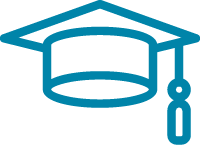 Approximately 225 colleges across the U.S. have implemented one, or both, of the recommendations (CR and/or CR+credit)
Colorado Community College System (both recommendations)
Connecticut Public College System
Georgia Technical College System 
Illinois Community College System
Kansas Board of Regents (4-year colleges)
Kentucky Community College System
Ohio Community College System
Virginia Community College System
Additional Colleges in AL, AZ, KS, MA, MO, NJ, NM, OR, PA, RI, WA
119
We need your help!
Over 225 Colleges in the US have already accepted the College Ready and/or the College Ready + Credit recommendations
Will yours be next? 
Please help increase awareness on your campus that the American Council on Education’s College Credit Recommendation Service (CREDIT®) has approved the College Ready + Credit scores for awarding credit (the same approval as CLEP and AP)
And the College Ready scores can allow test-takers to bypass another entrance exam (like Accuplacer, etc.)
I’m available – please let me know how I can help!
120
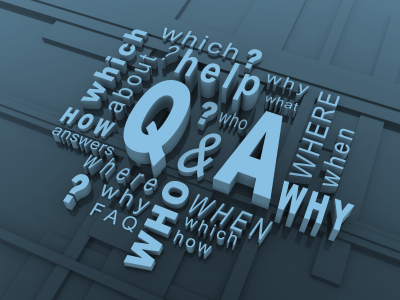 121
Thank you!
Liz Lanphear
State Relationship Manager (SRM)
GED Testing Service
Elizabeth.Lanphear@GED.com
913-283-0121